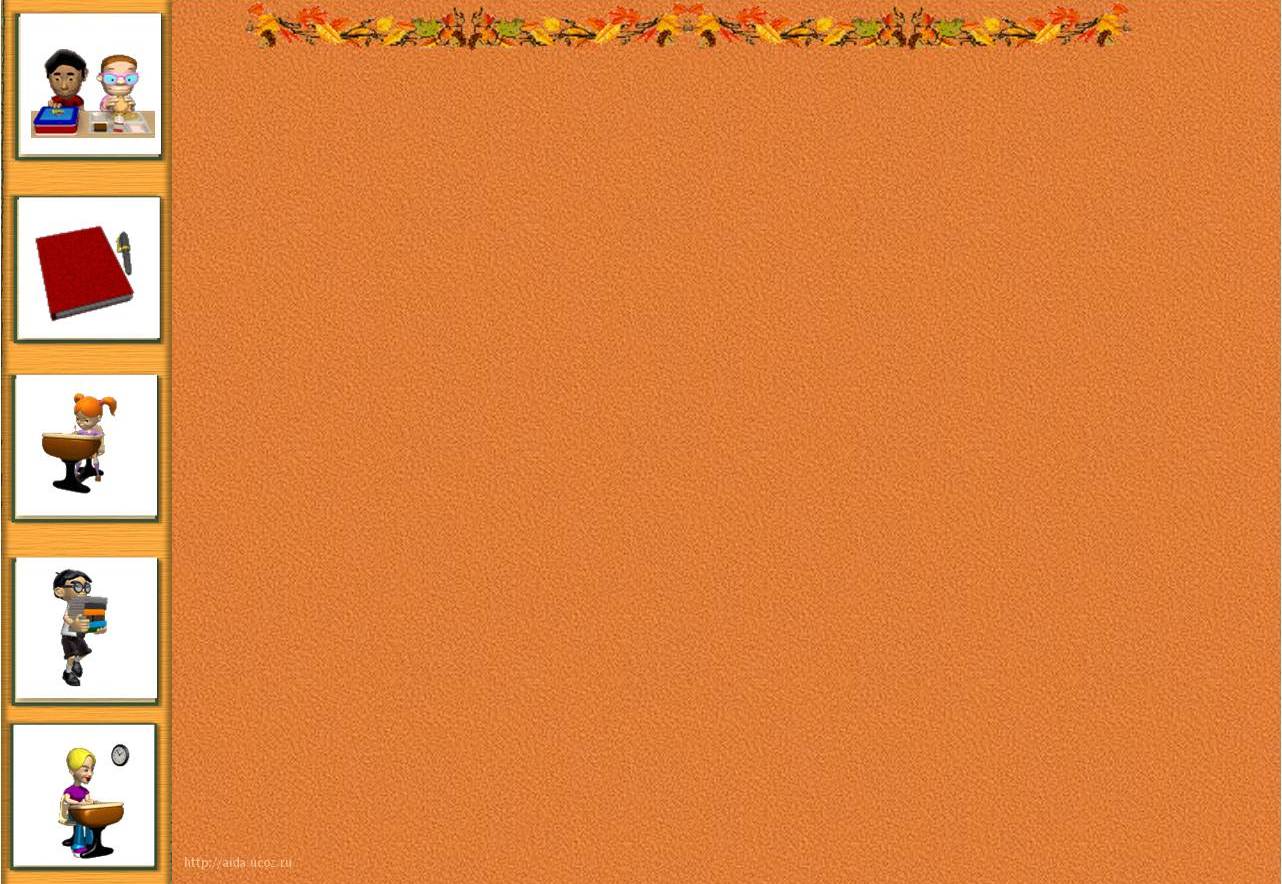 Приветствуем 
участников 
конференции
25 марта 2013 г
1
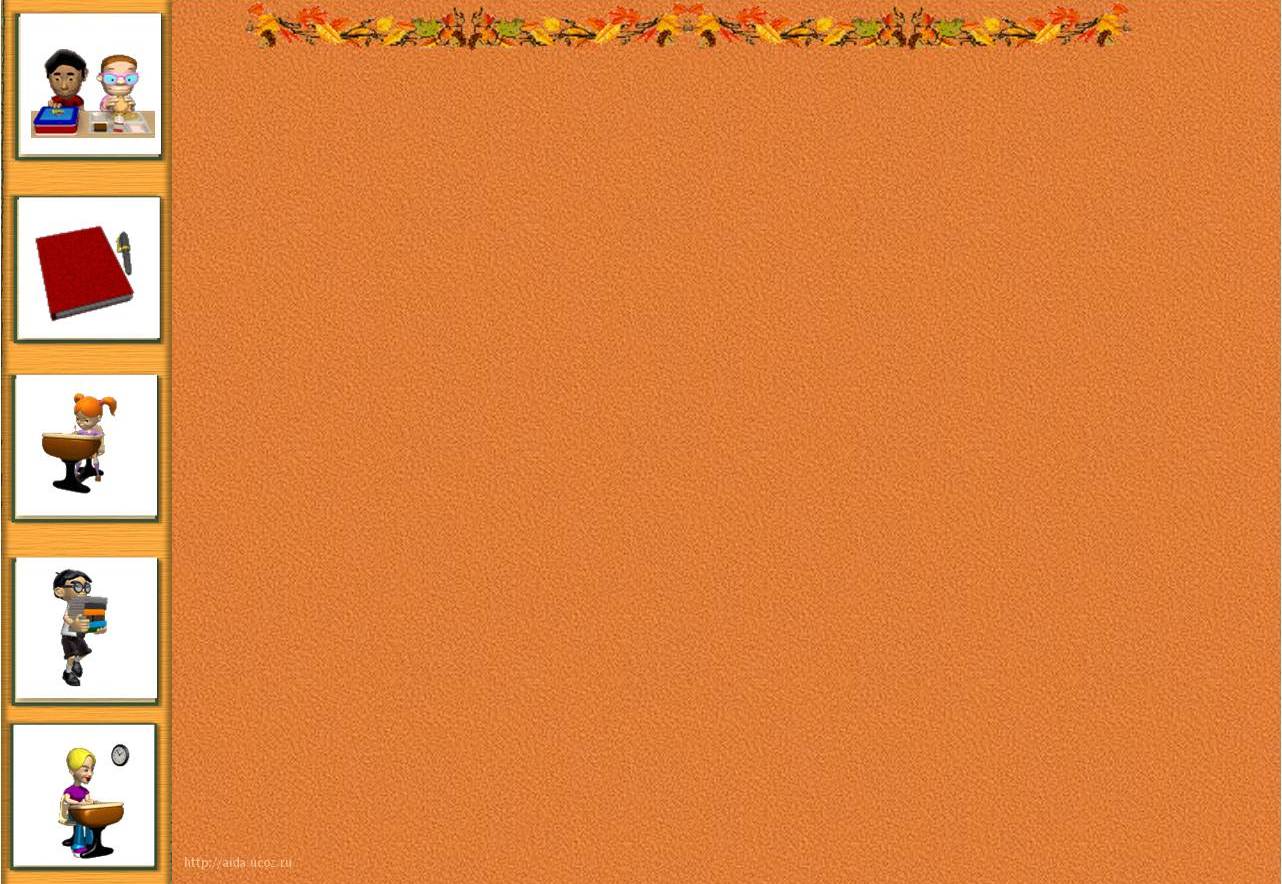 II  районная 
научно-практическая 
конференция 

«Я ПОЗНАЮ МИР»
2
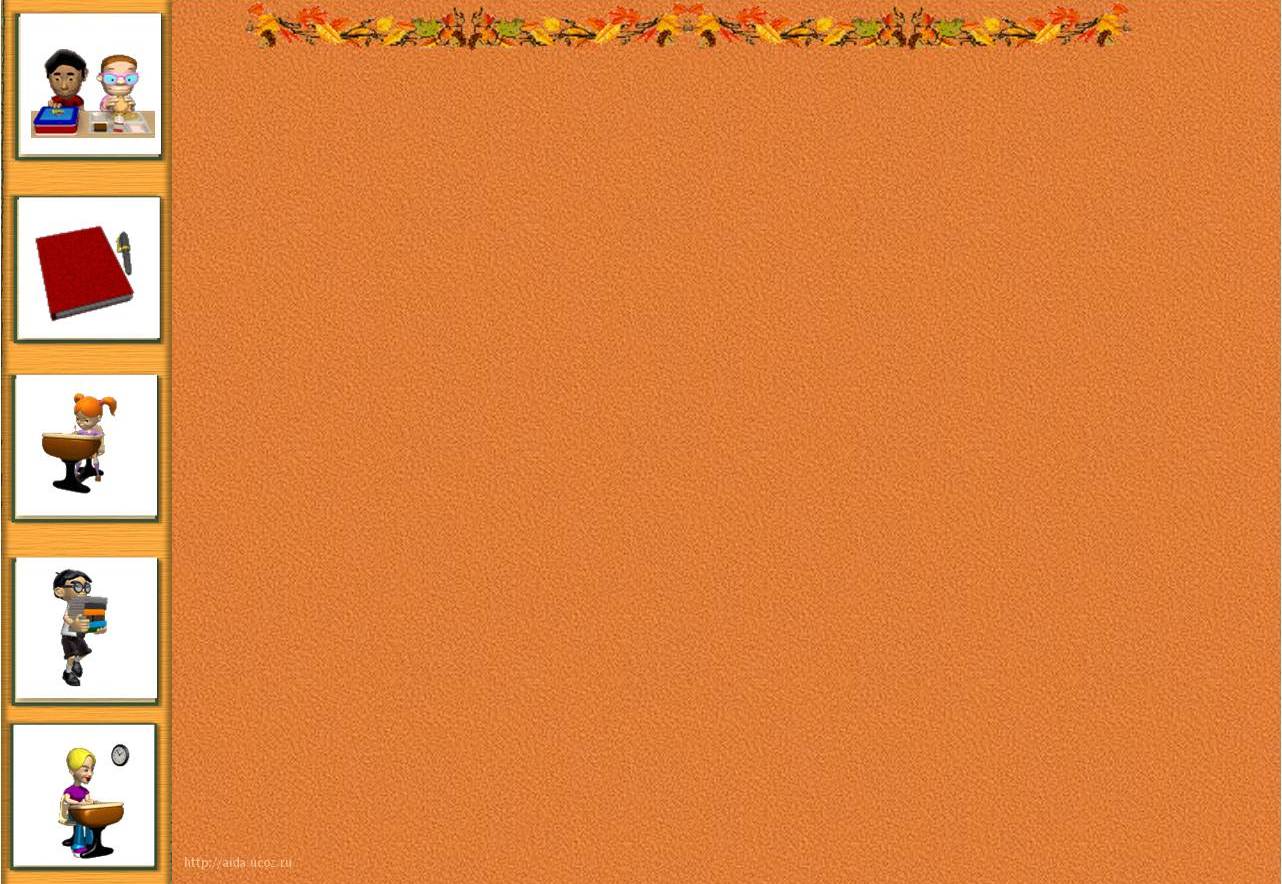 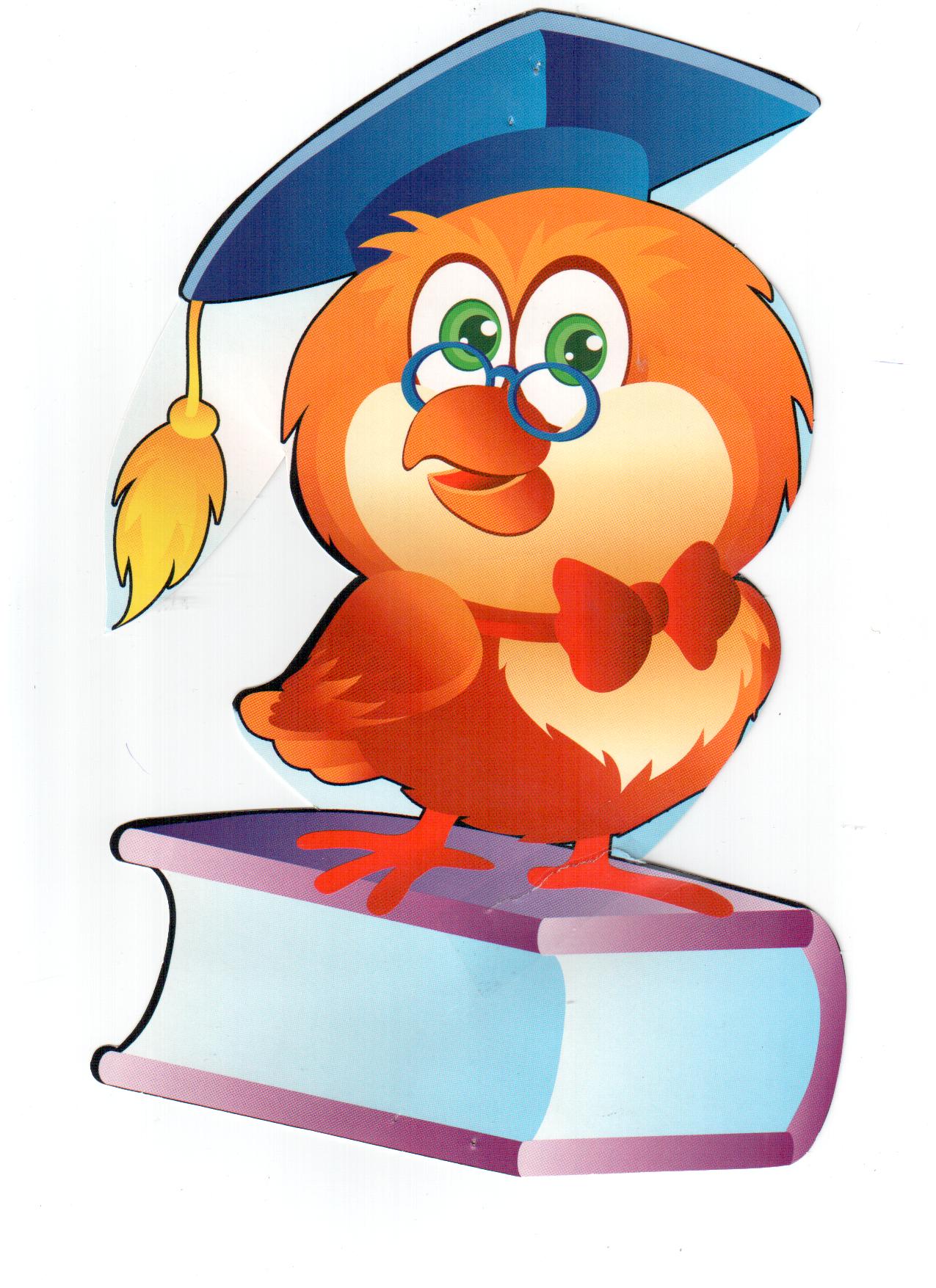 3
«   Камень   у   дороги   »
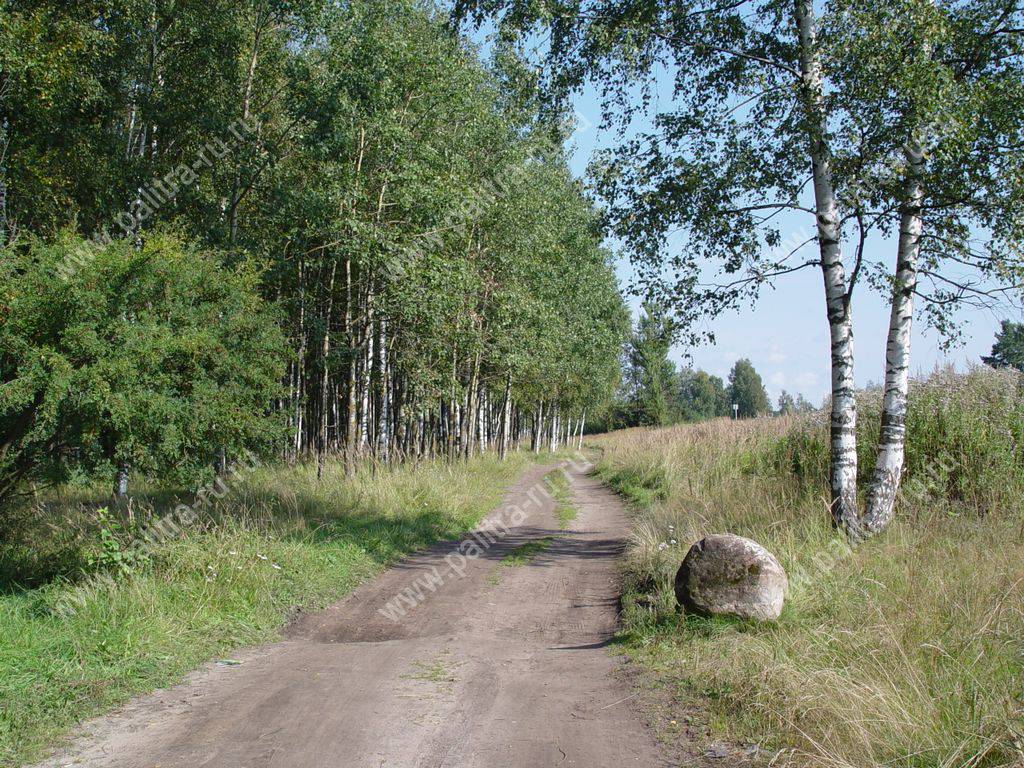 4
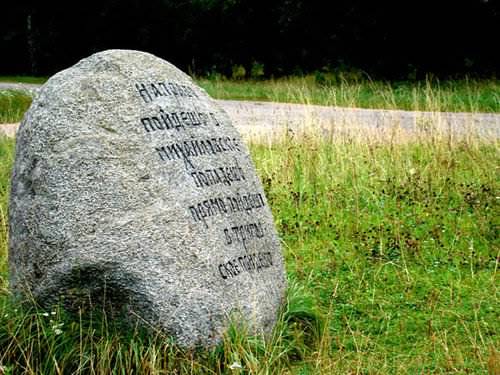 5
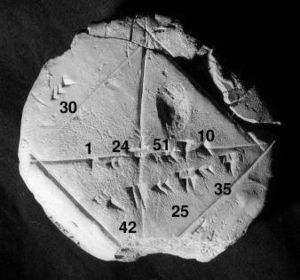 6
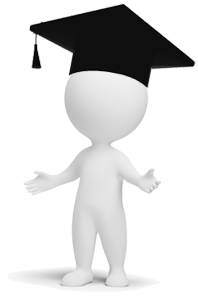 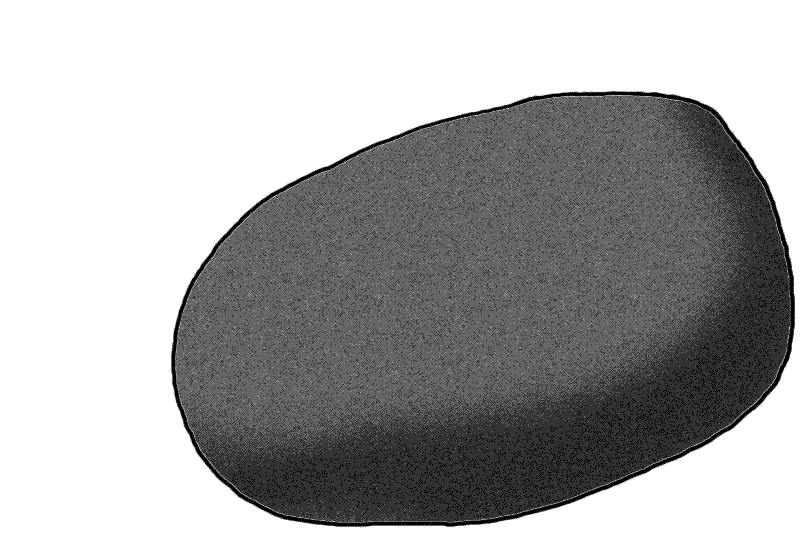 7
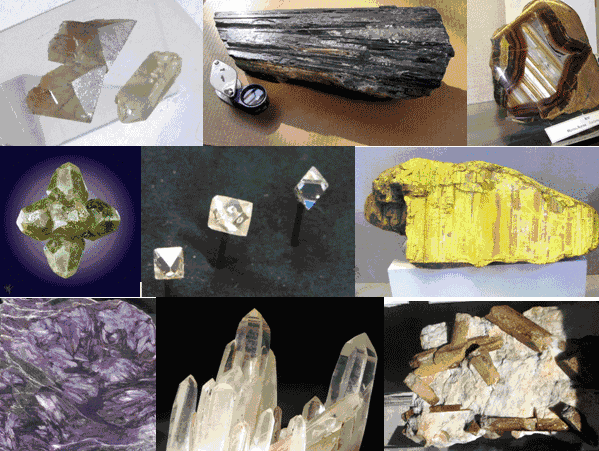 8
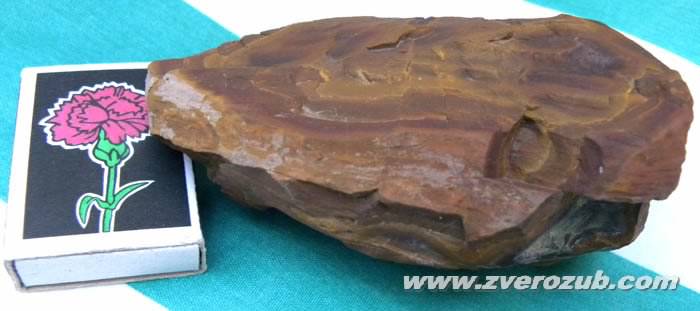 9
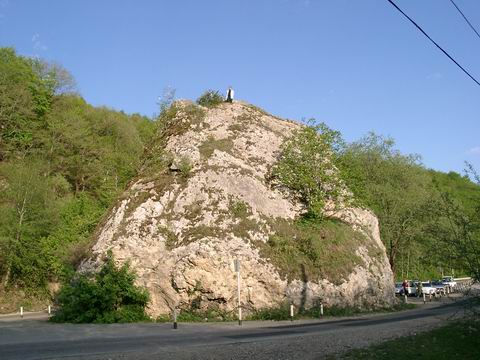 10
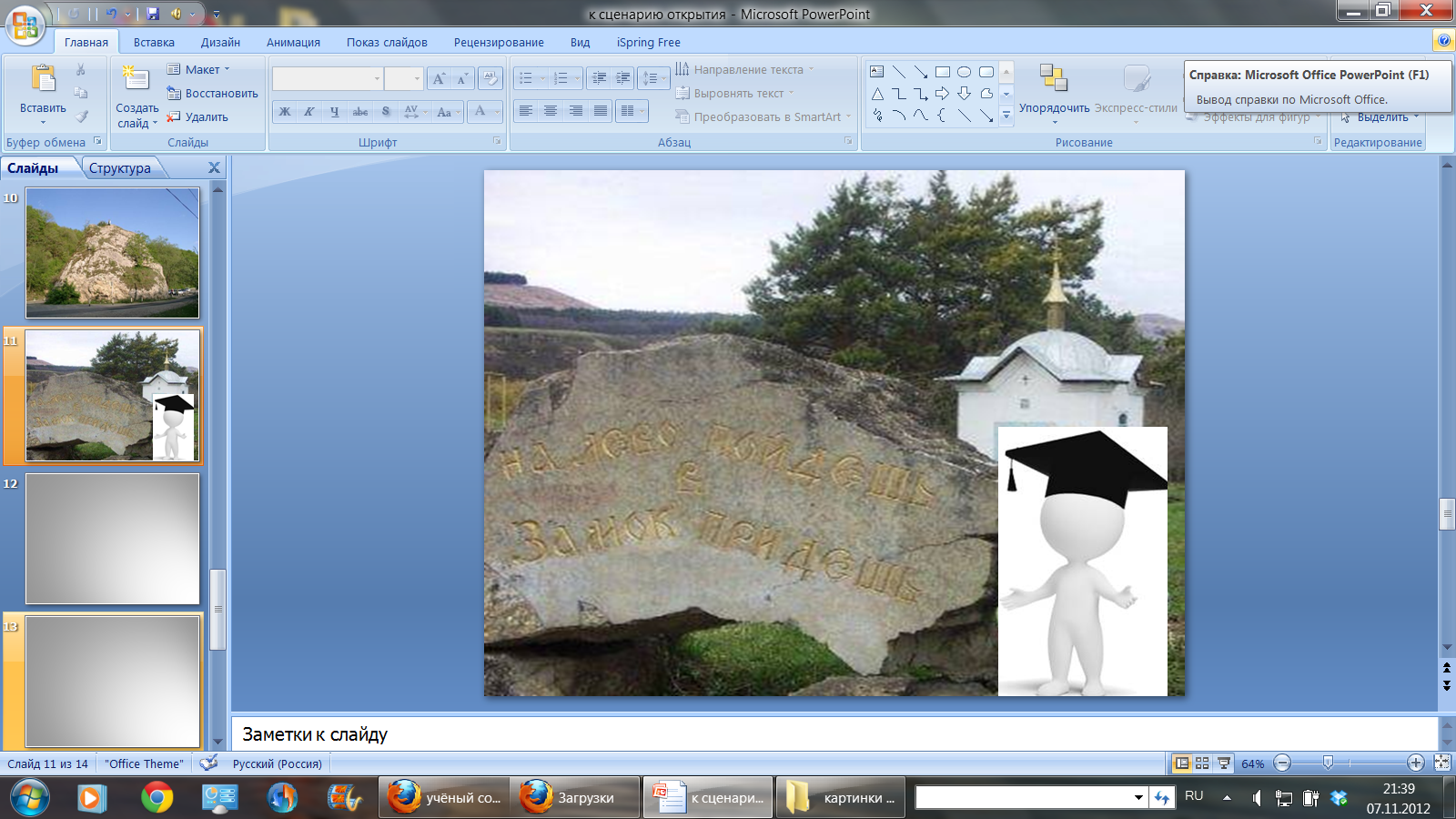 11
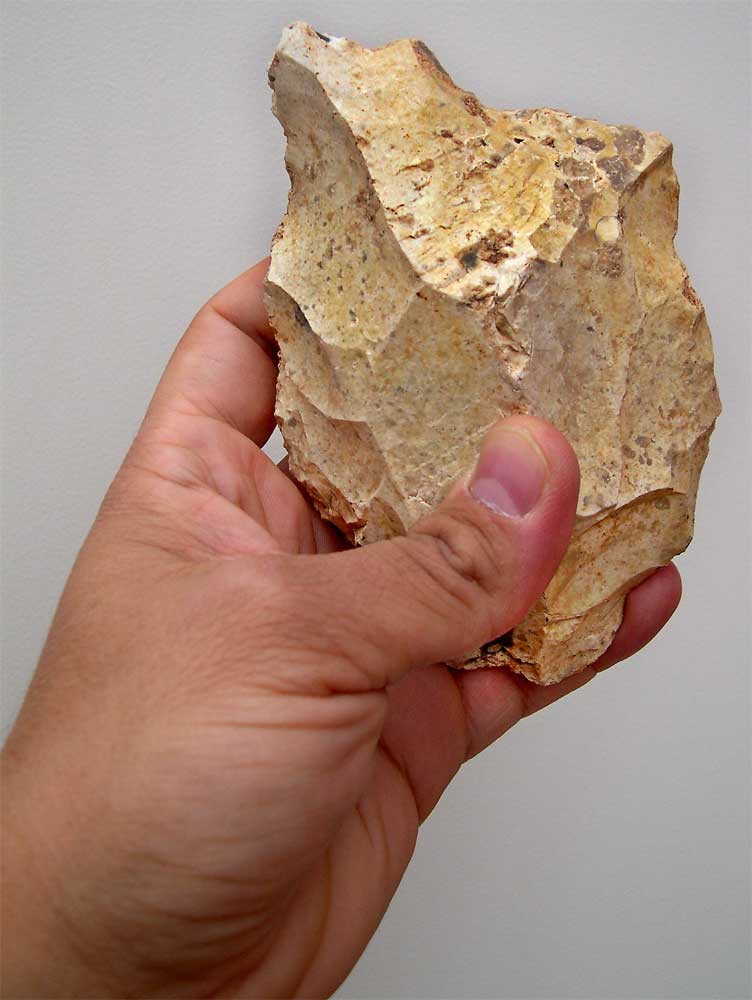 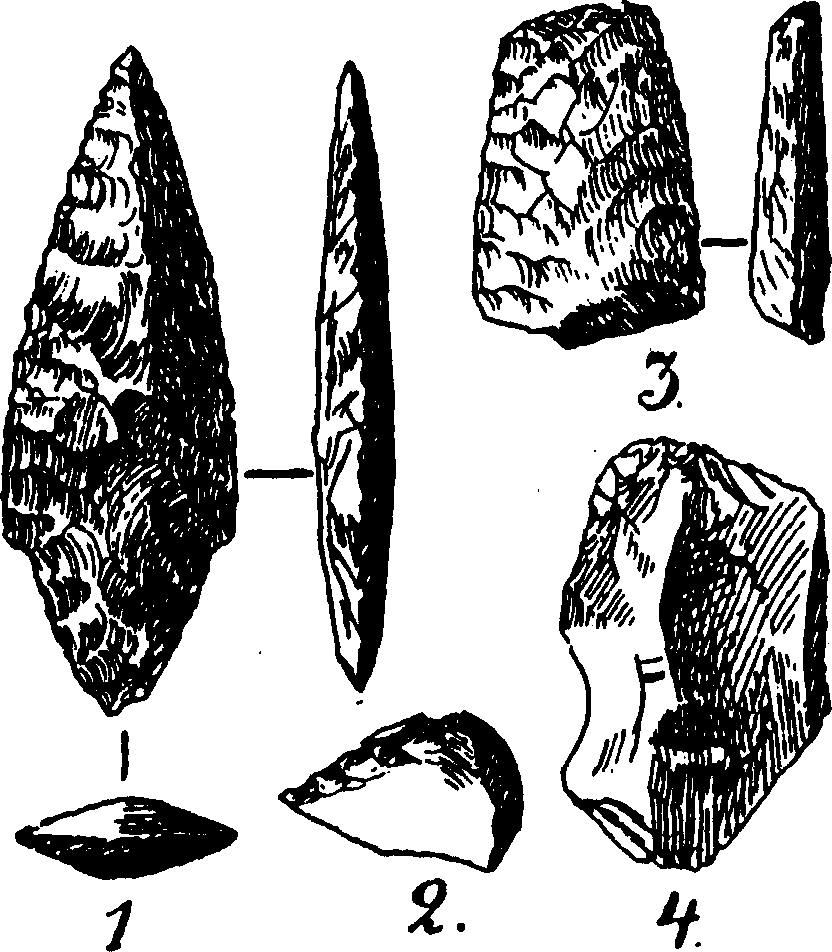 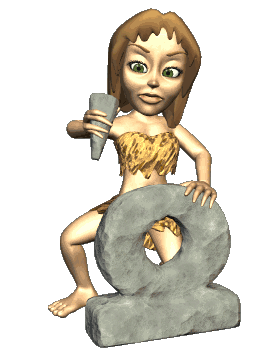 12
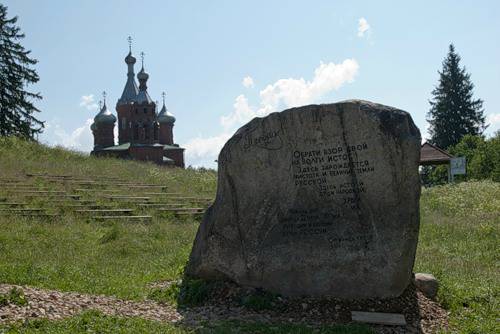 13
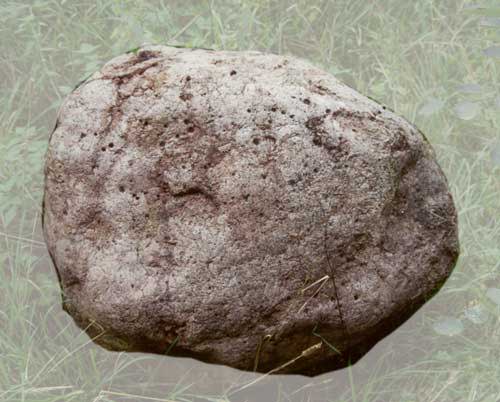 14
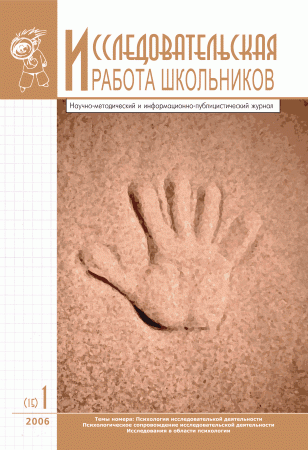 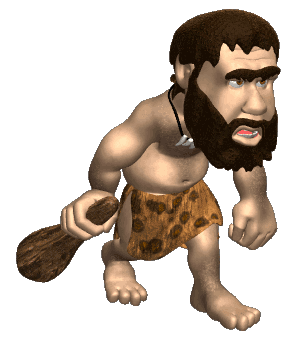 15
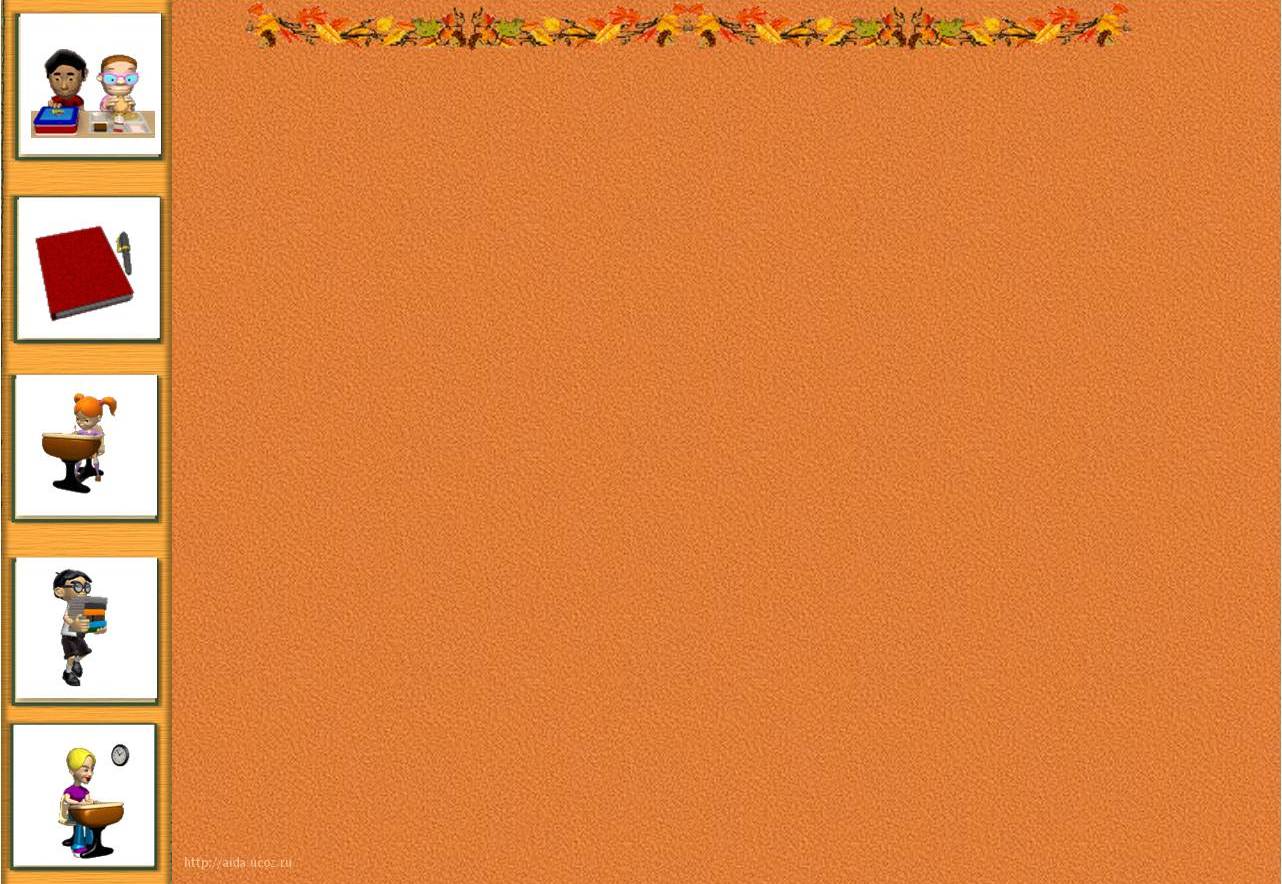 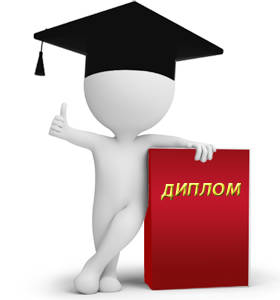 16
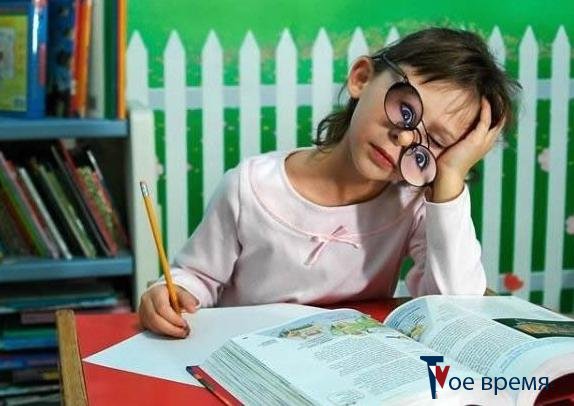 17
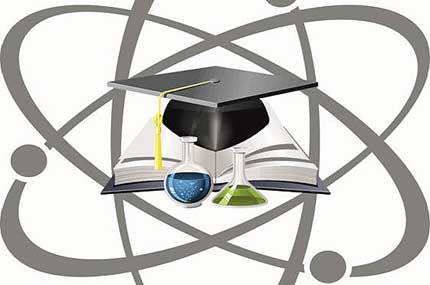 18
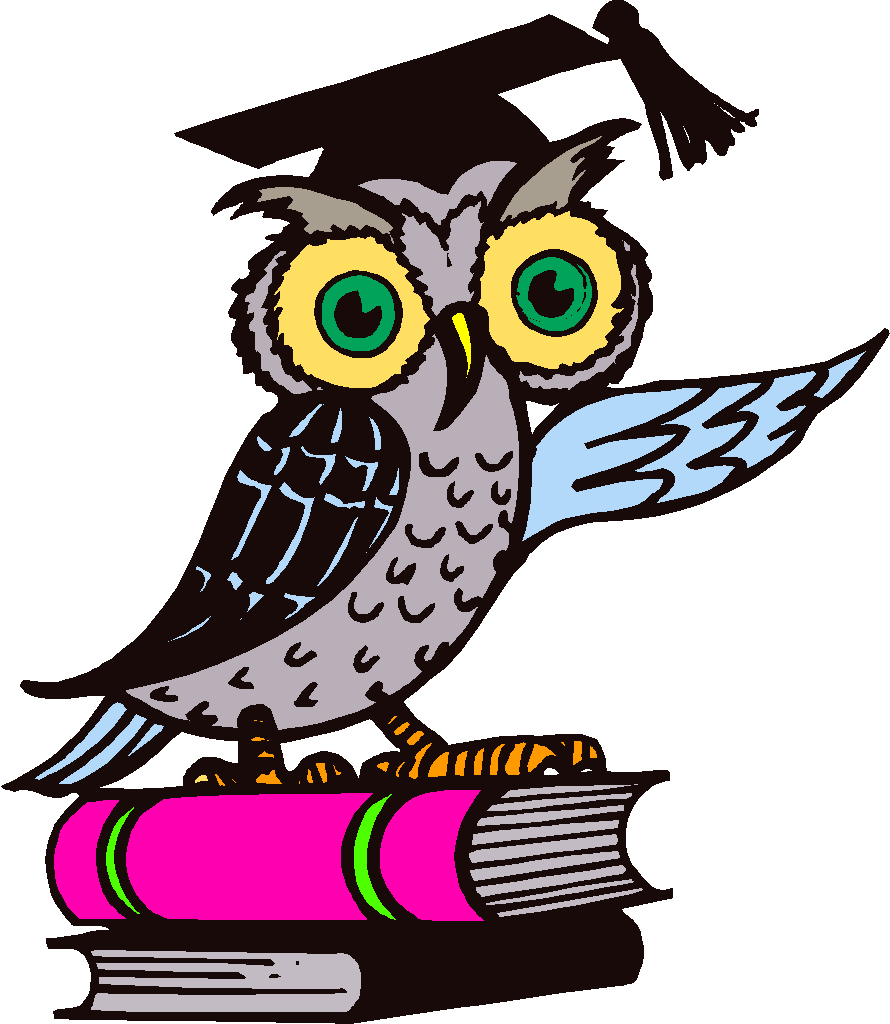 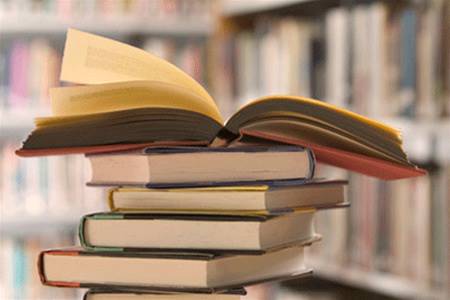 19
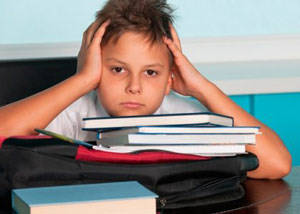 20
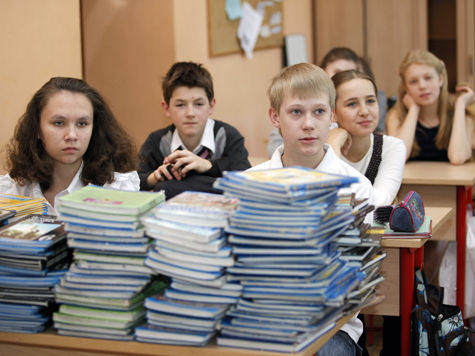 21
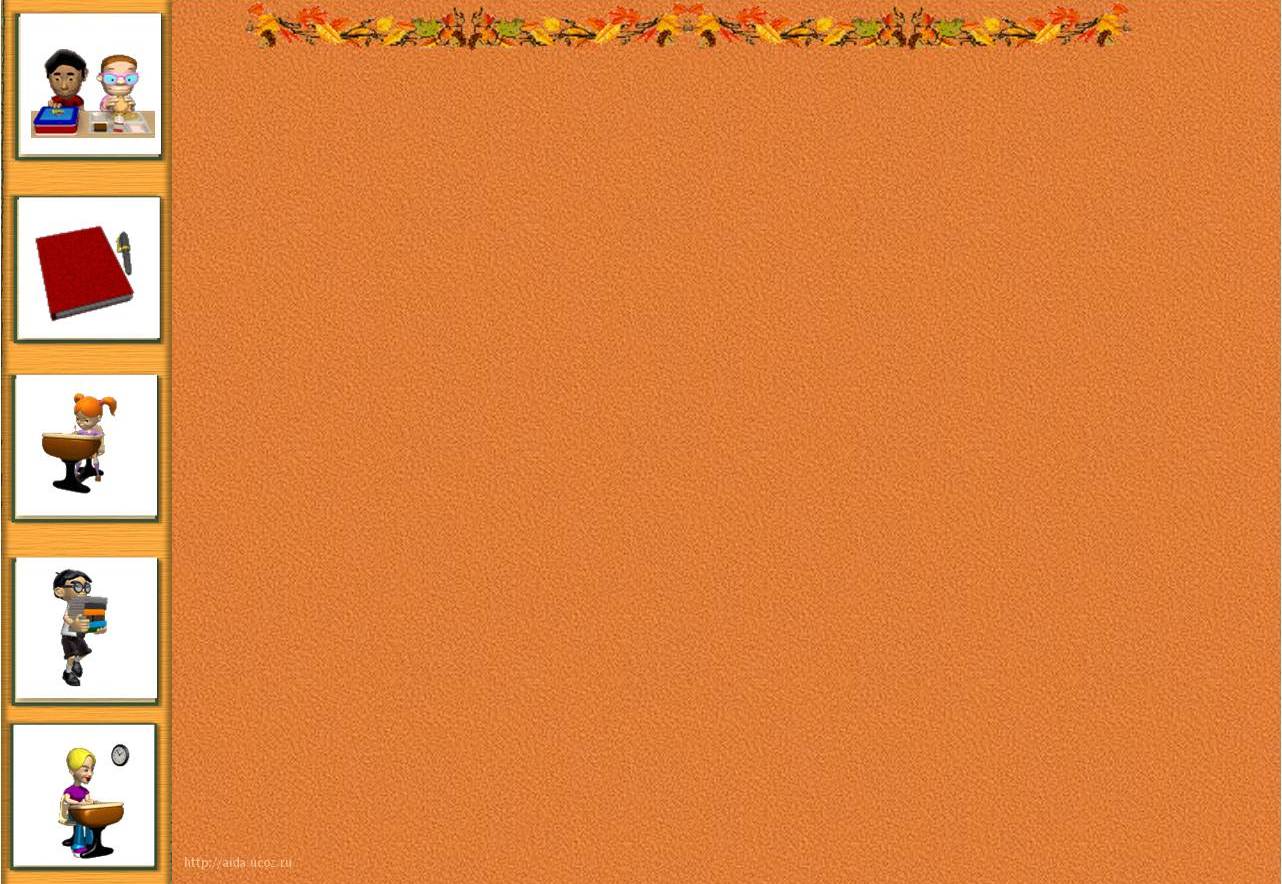 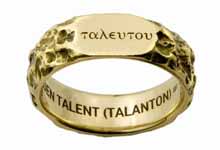 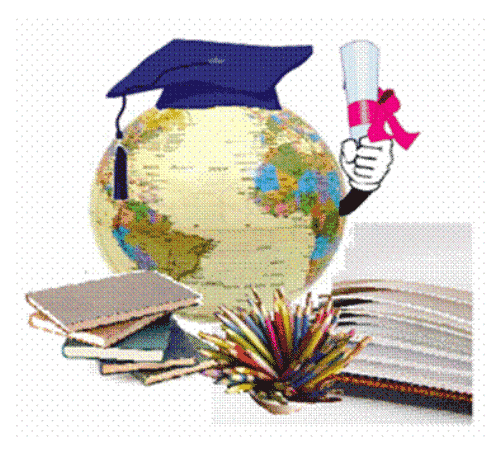 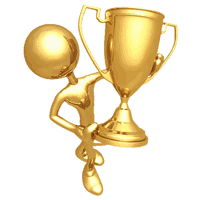 22
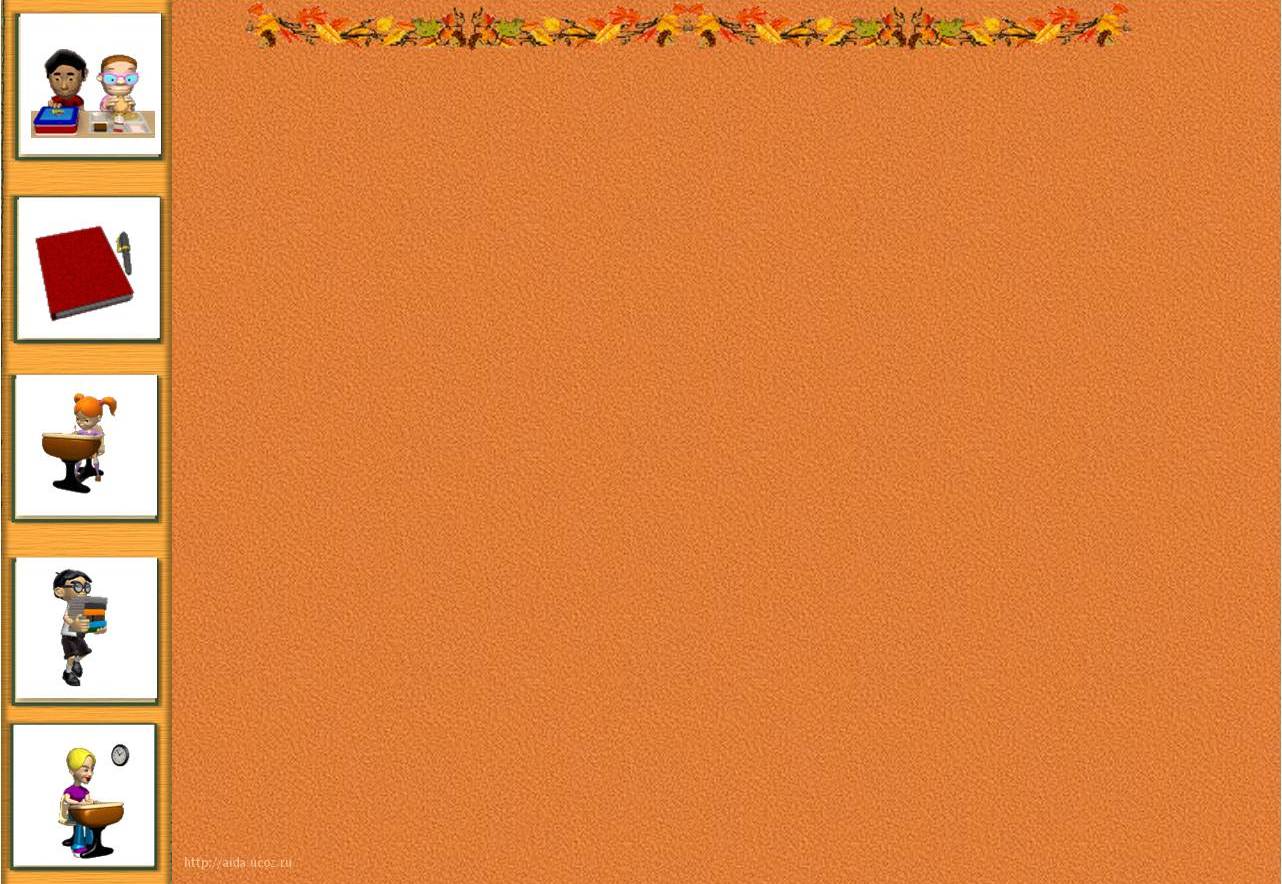 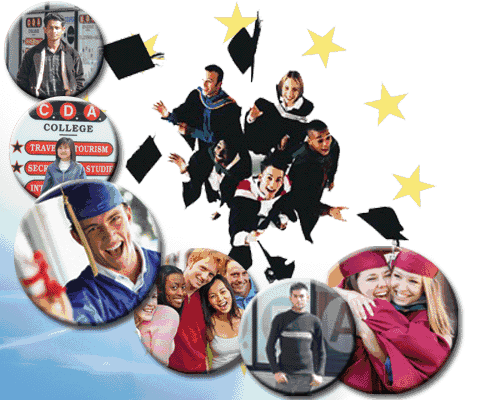 23
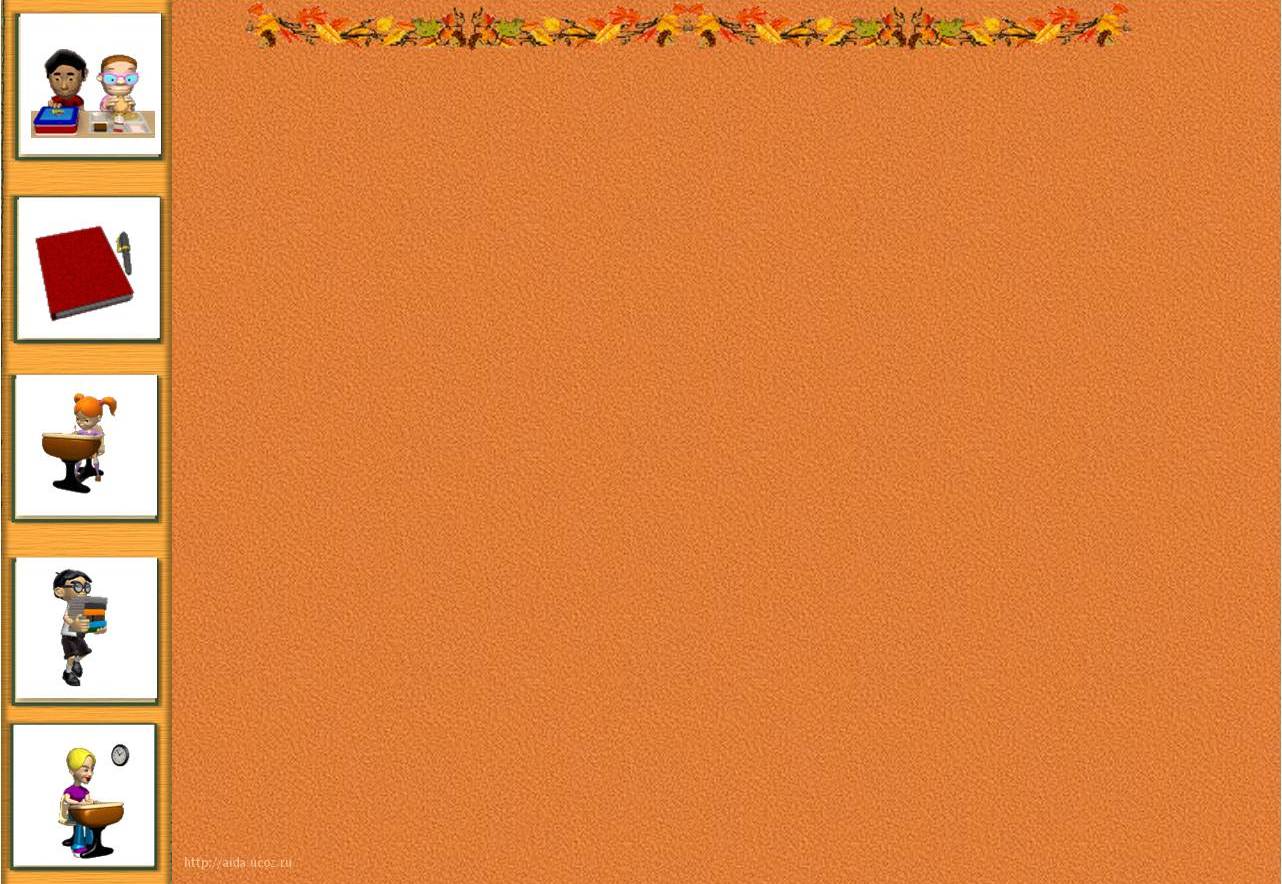 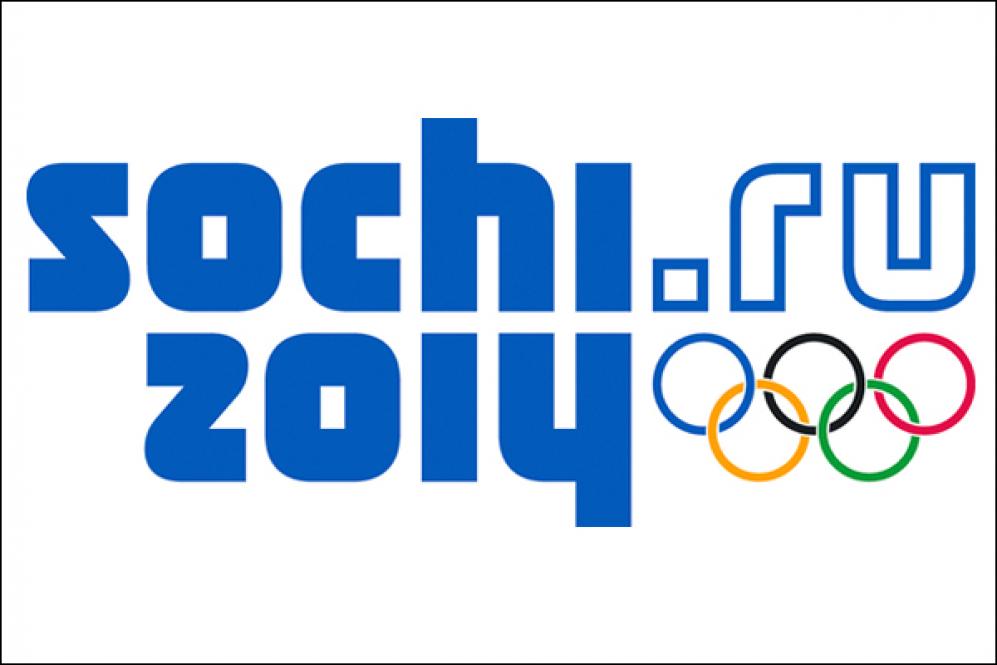 24
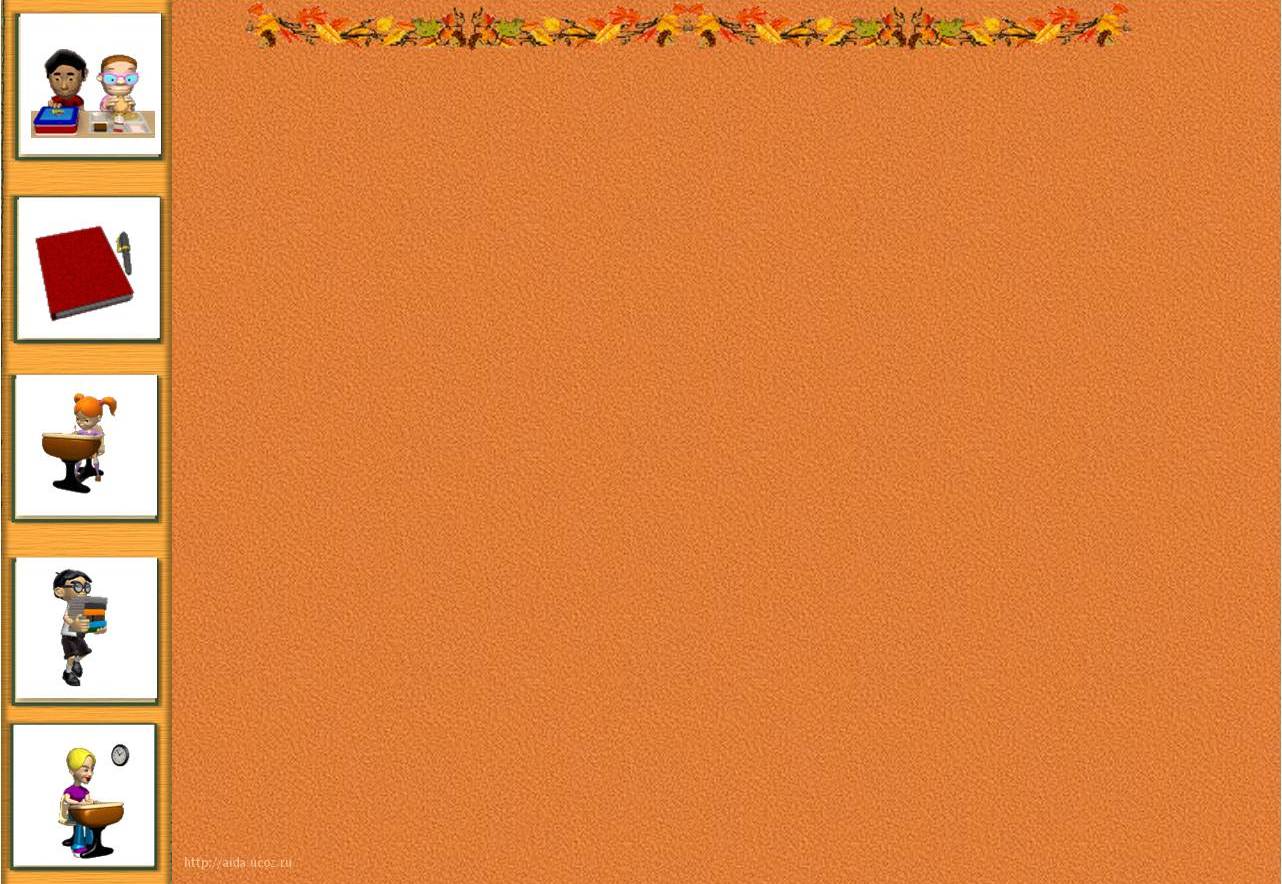 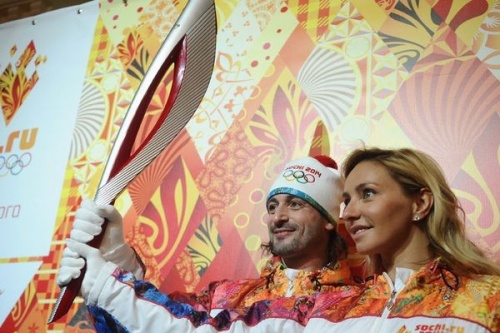 25
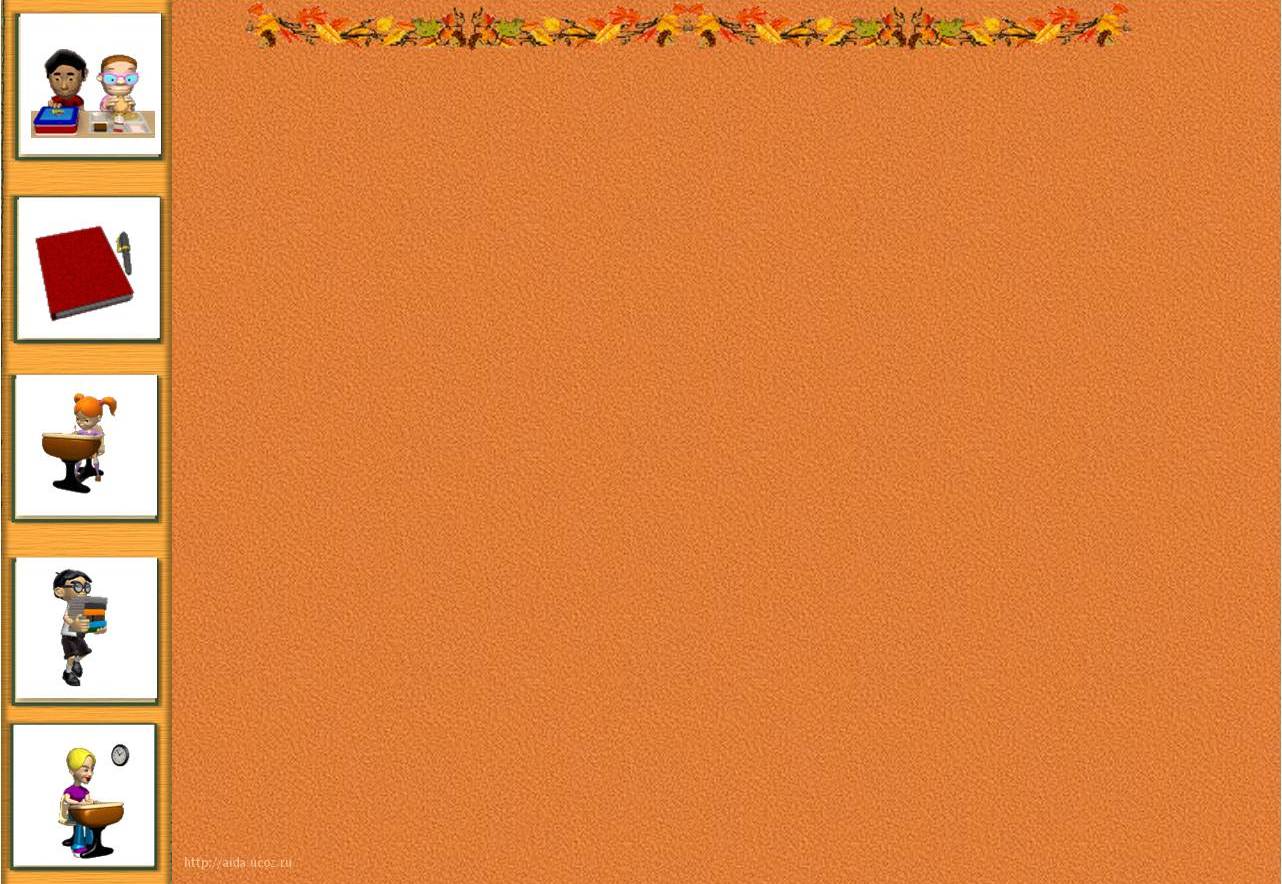 II  районная 
научно-практическая 
конференция 

«Я ПОЗНАЮ МИР»
26
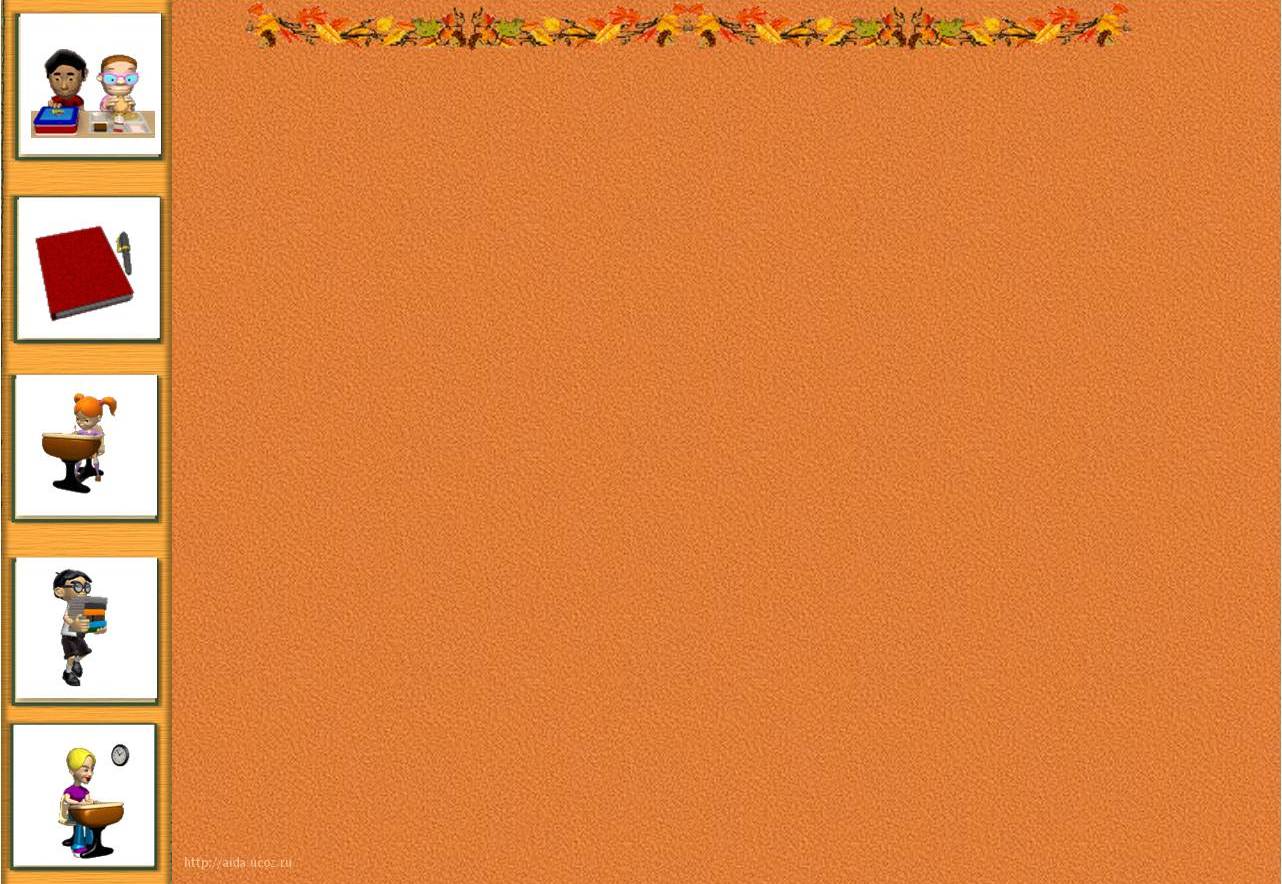 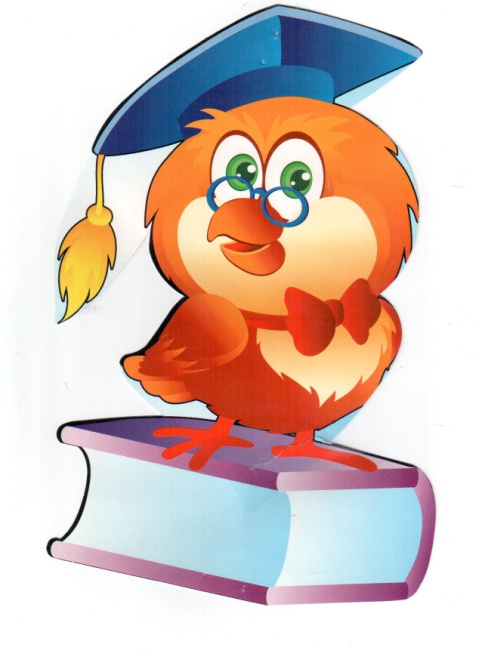 Секции:
Великий и могучий
Точные науки
Окружающий мир (история)
Окружающий мир (краеведение)
Этот удивительный мир животных
Твоё здоровье
Чтение- лучшее учение
Читаем вместе
Умелые руки не знают скуки
Знакомые незнакомцы
Мир вокруг нас
27
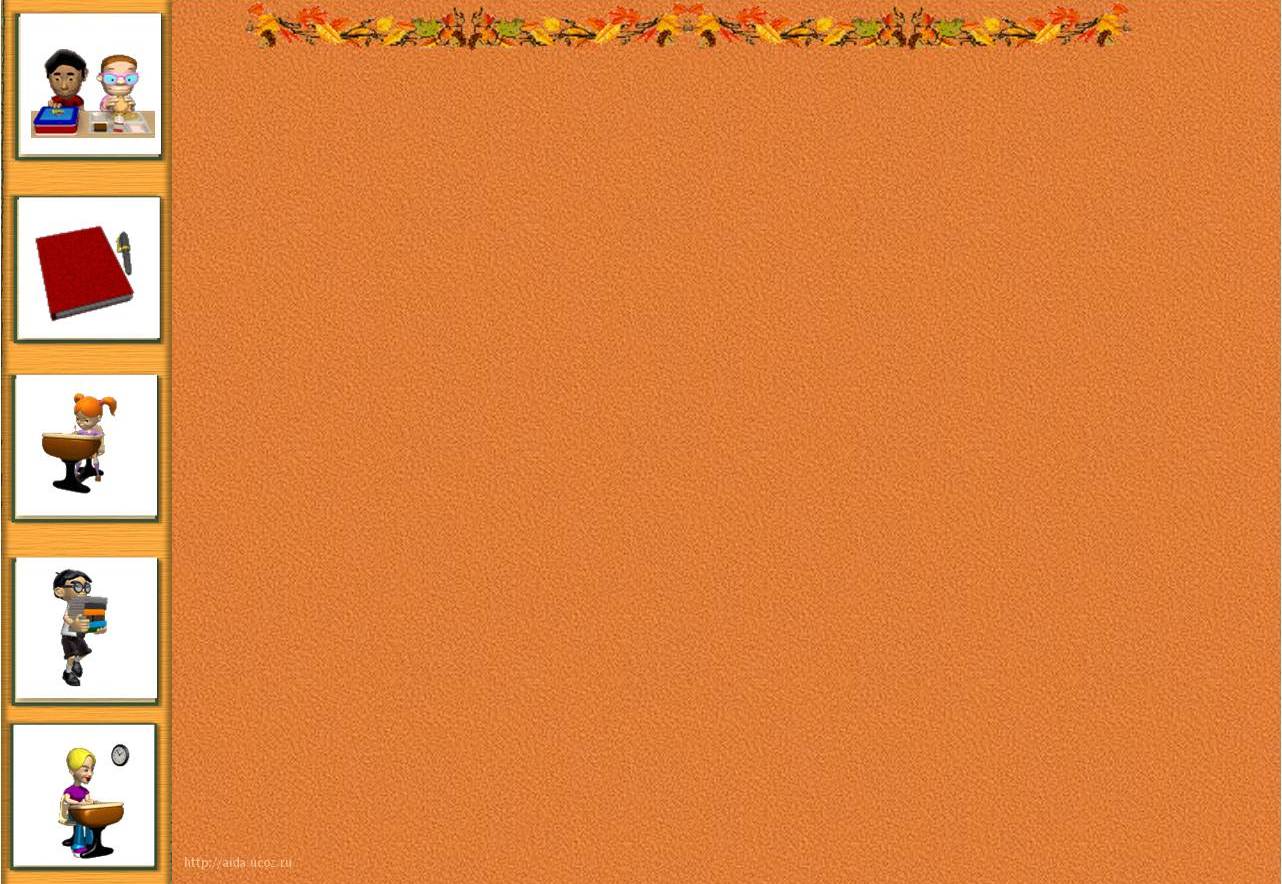 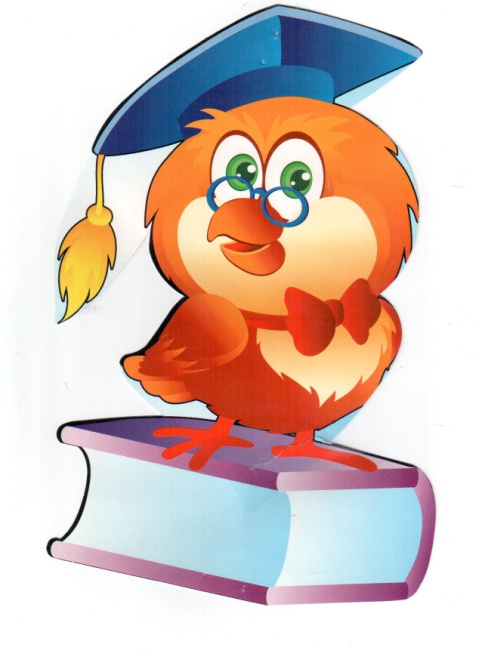 Ни пуха,
					ни пера!
28
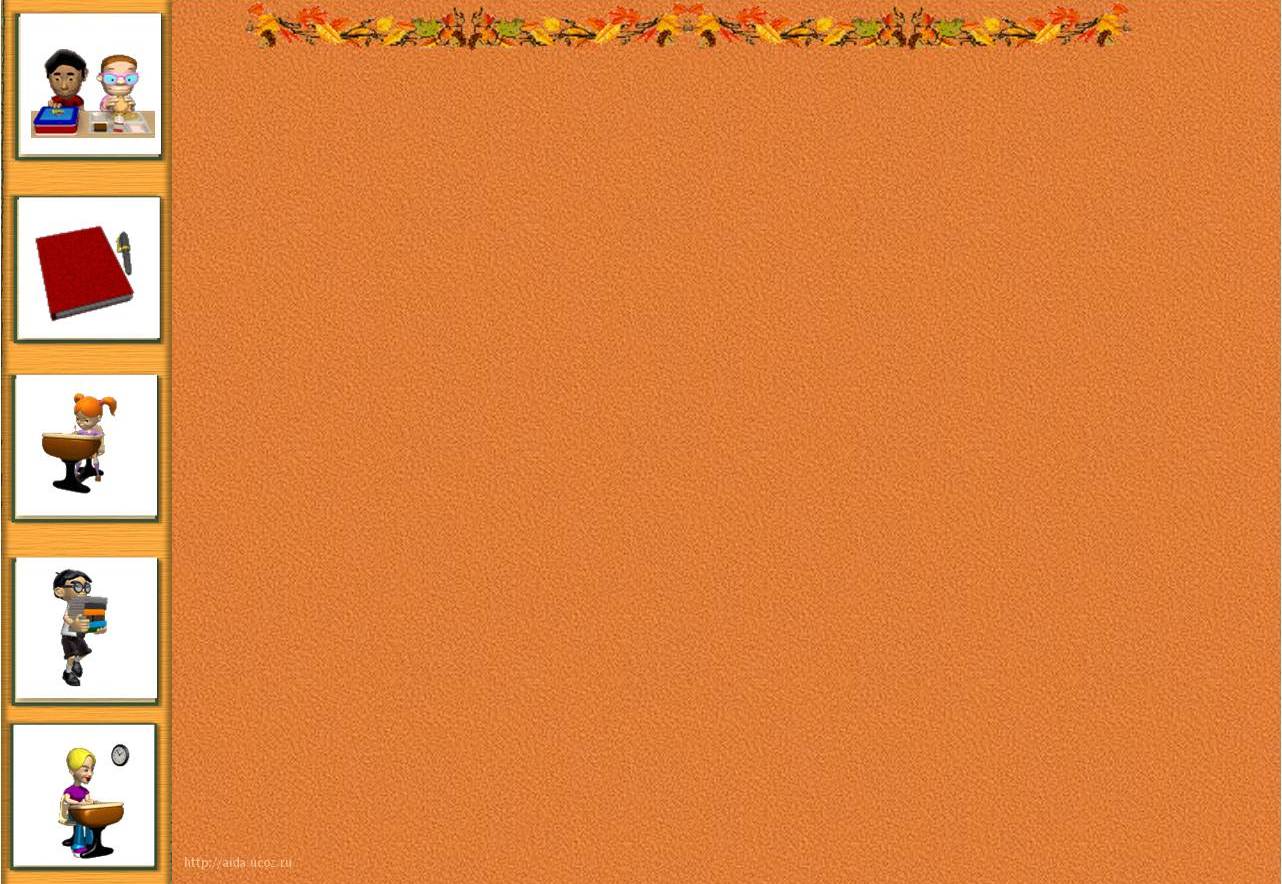 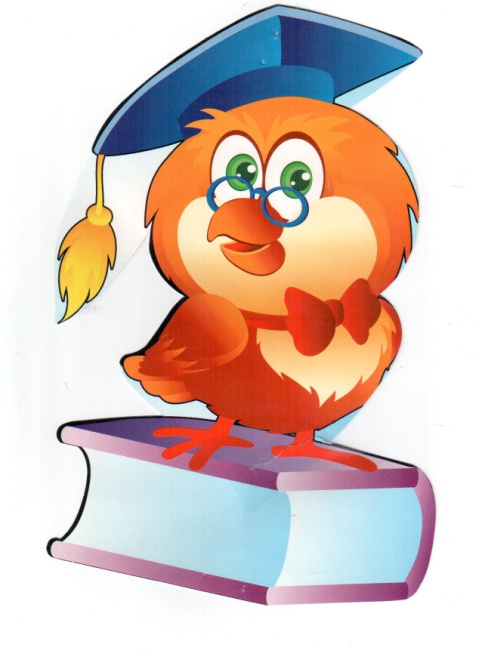 Поздравляем!!!
29
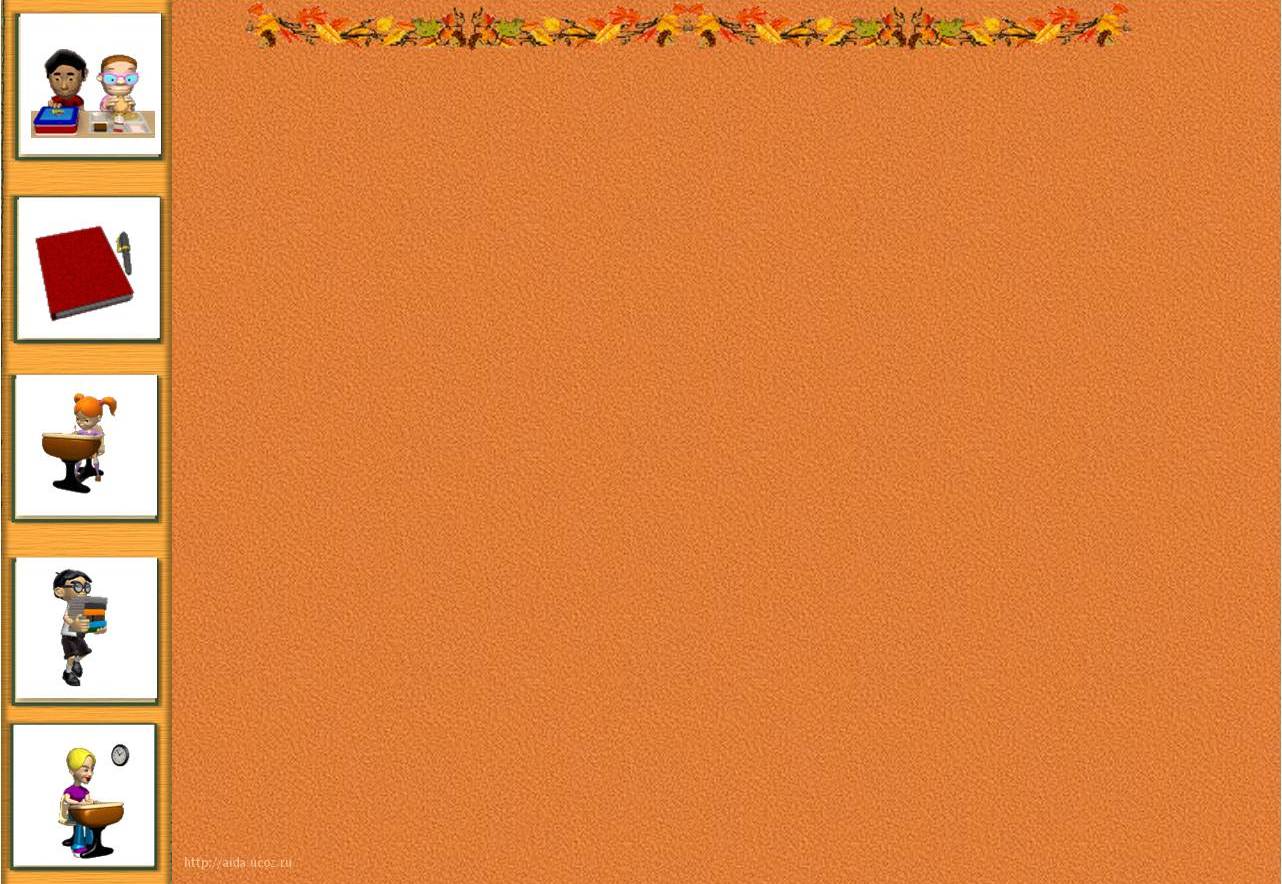 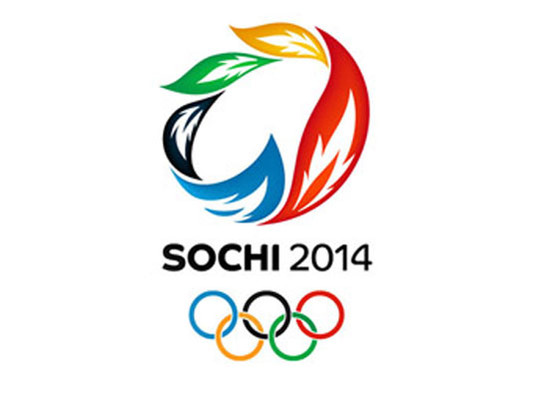 30
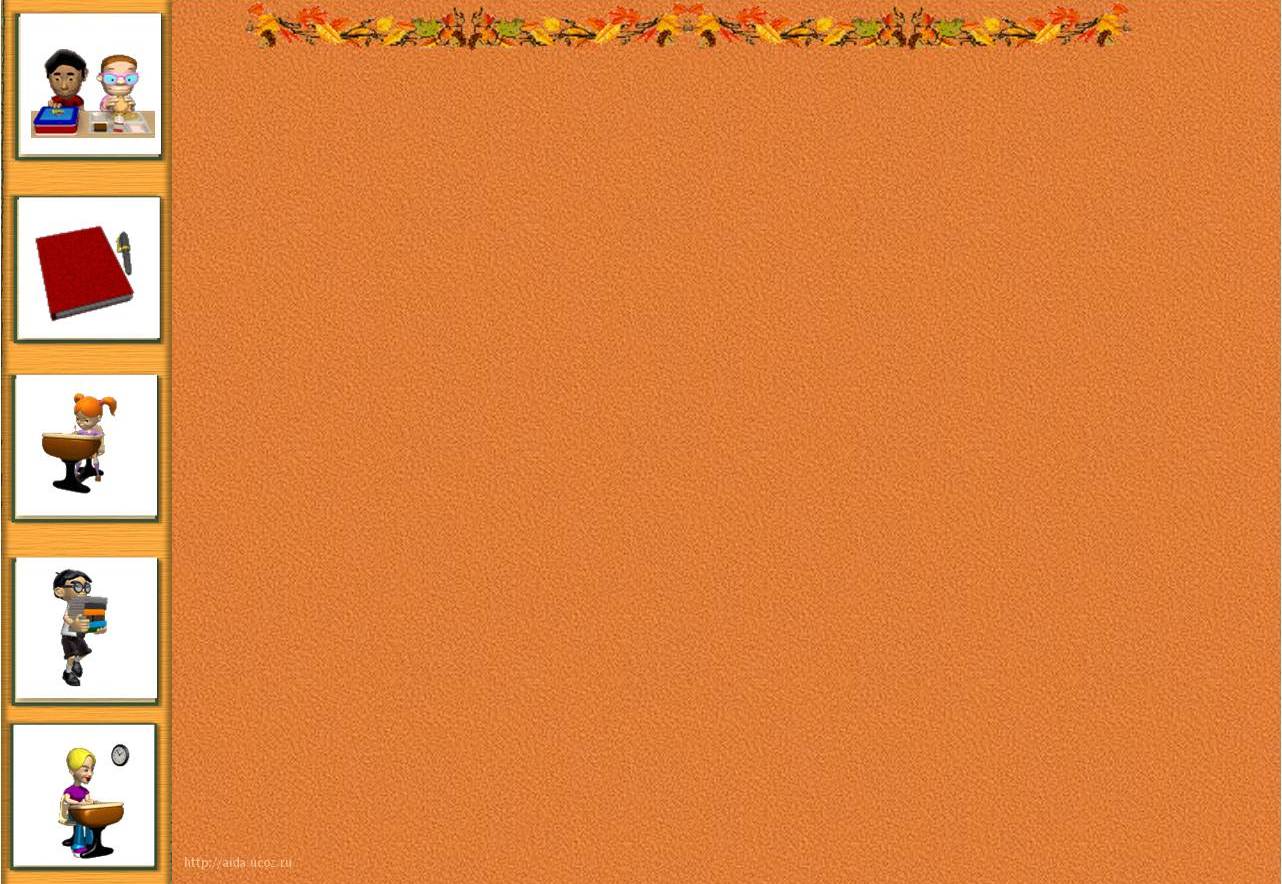 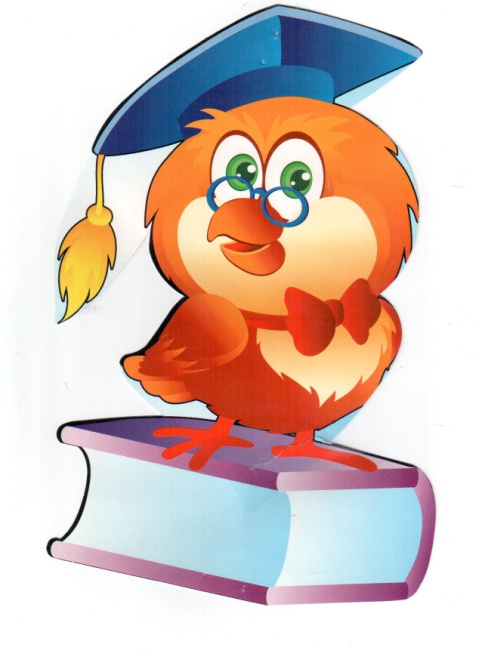 Поздравляем!!!
31
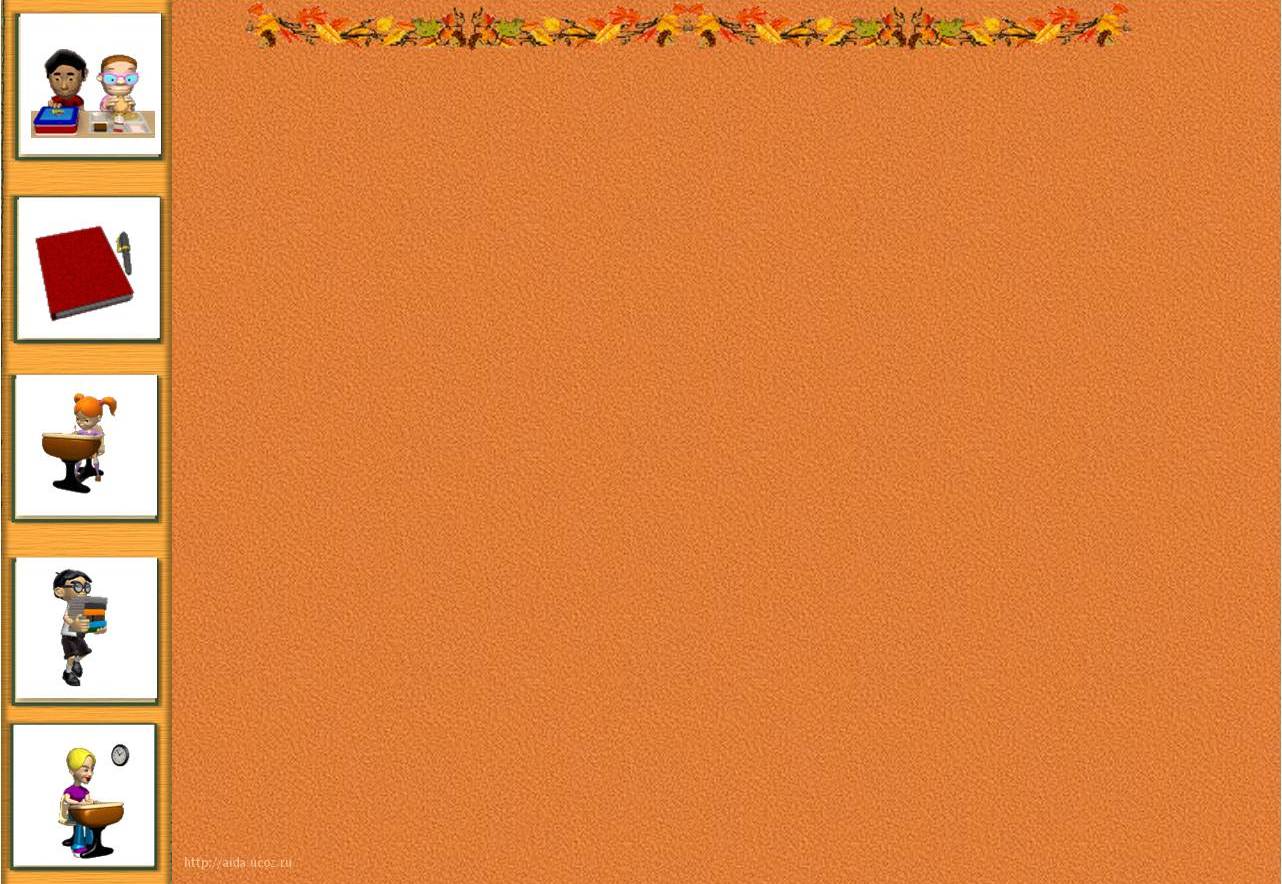 Гимн НПК
Да, знают взрослые и знают даже дети,

   И даже дети, и даже дети:

   Науки школьные – важнейшие на свете,

   Их изучать продолжим мы с тобой!
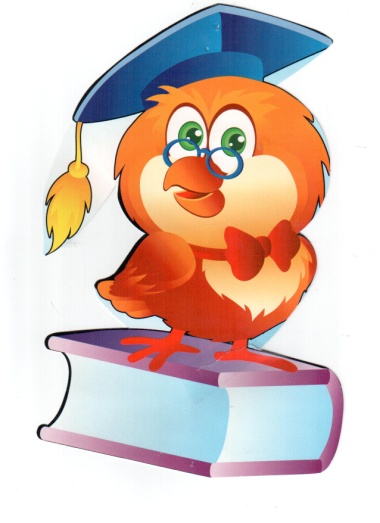 32
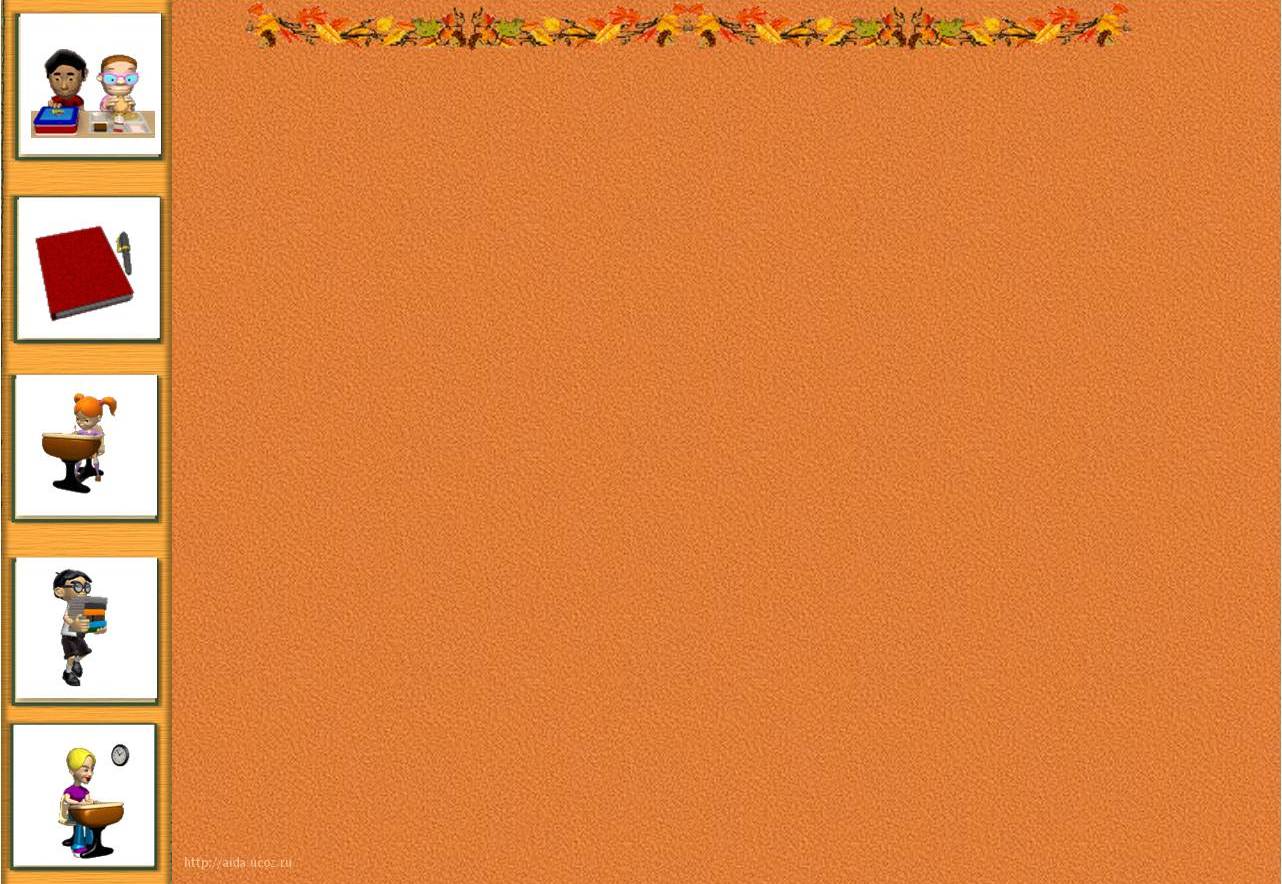 Гимн НПК
Всё хотим знать про свет и движенье,

   Про тепло, электроны и звук!

   Преодолев сомненья,

   Найдём свои решенья

   Мы вместе с лучшей из наук!!!(2 раза)
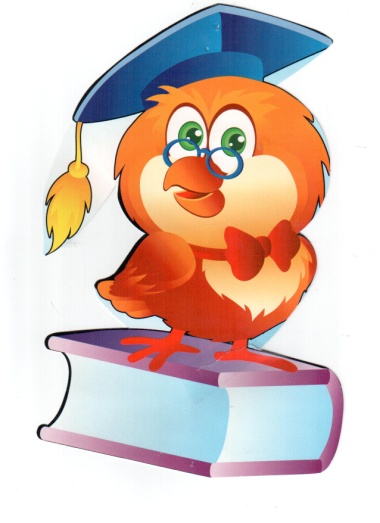 33
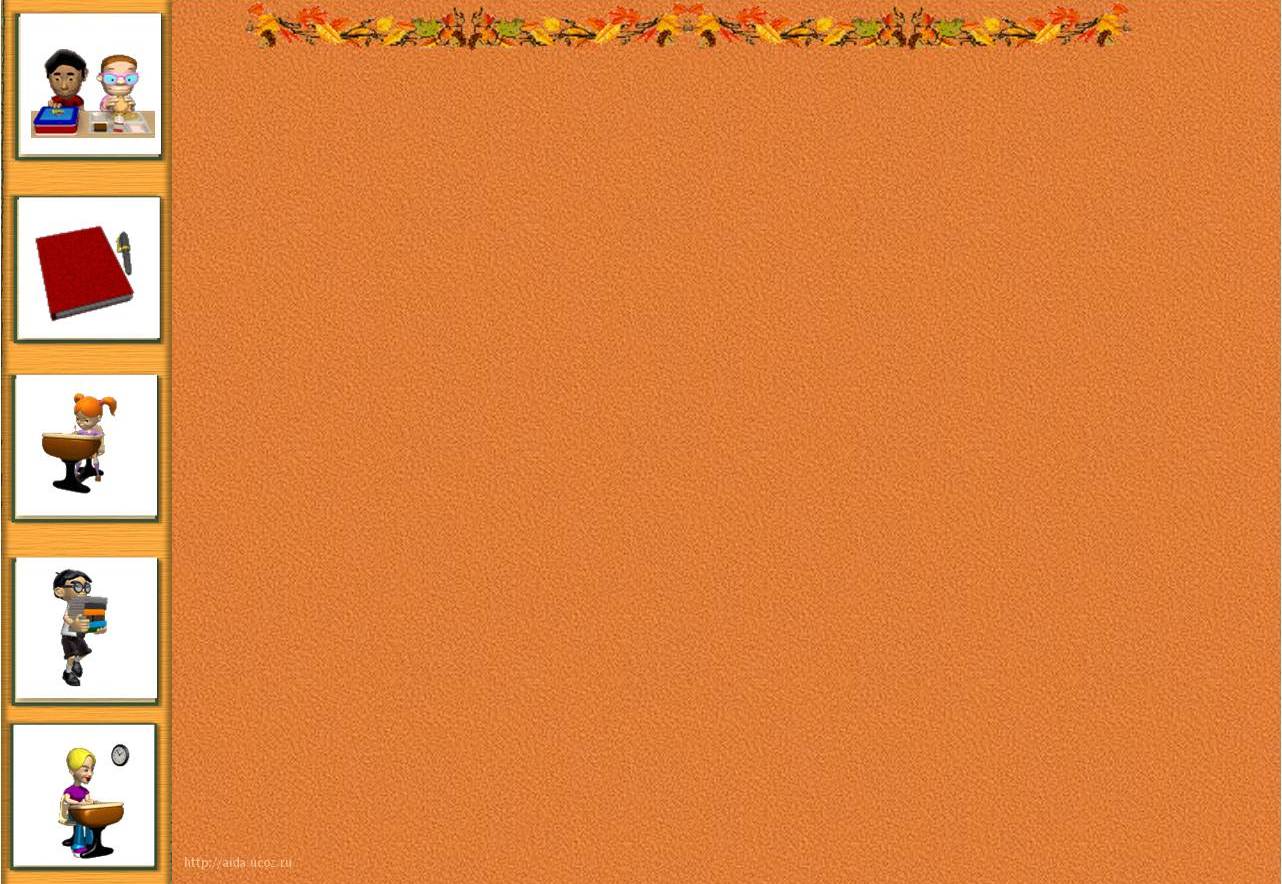 Гимн НПК
Кто привык за победу бороться,
 
с нами вместе пускай запоёт:

Кто весел – тот смеётся,

Кто хочет – тот добьётся,

Кто ищет – тот всегда найдёт!
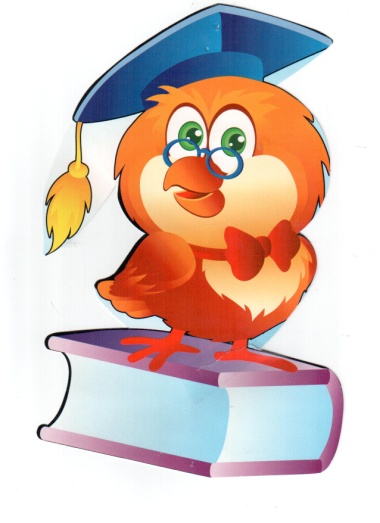 34
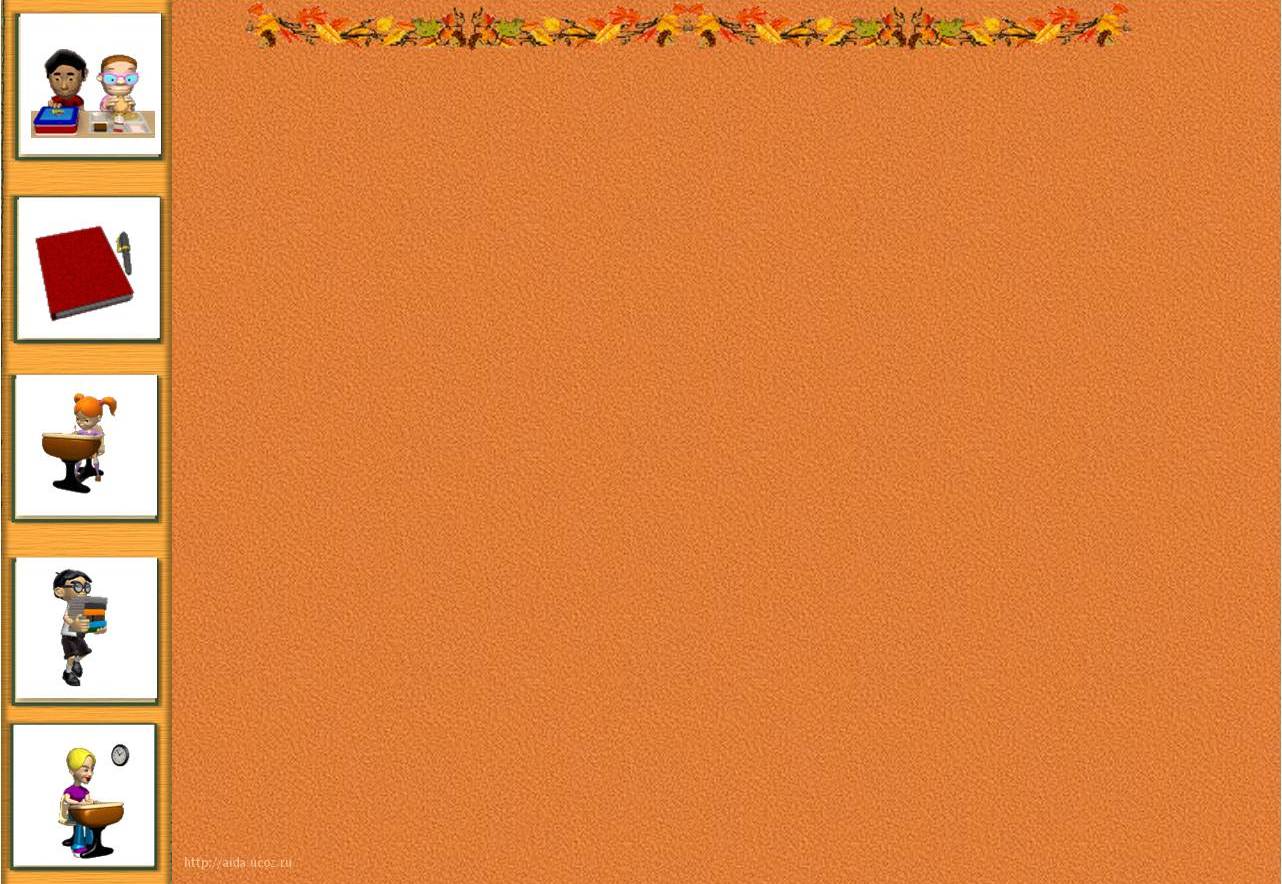 Гимн НПК
Теперь не страшен нам ни дождь, ни даже ветер,

 Ни дождь, ни ветер, ни дождь, ни ветер.

 Ведь все явления изучим мы на свете,

 И всё на свете мы с тобой поймём!
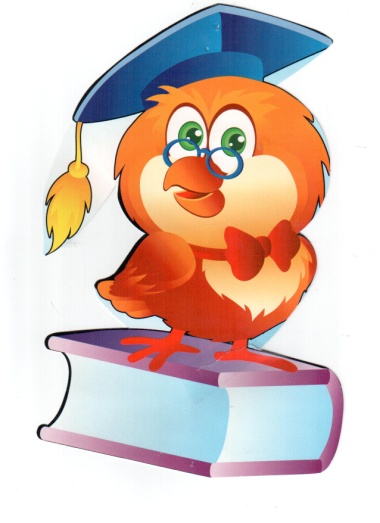 35
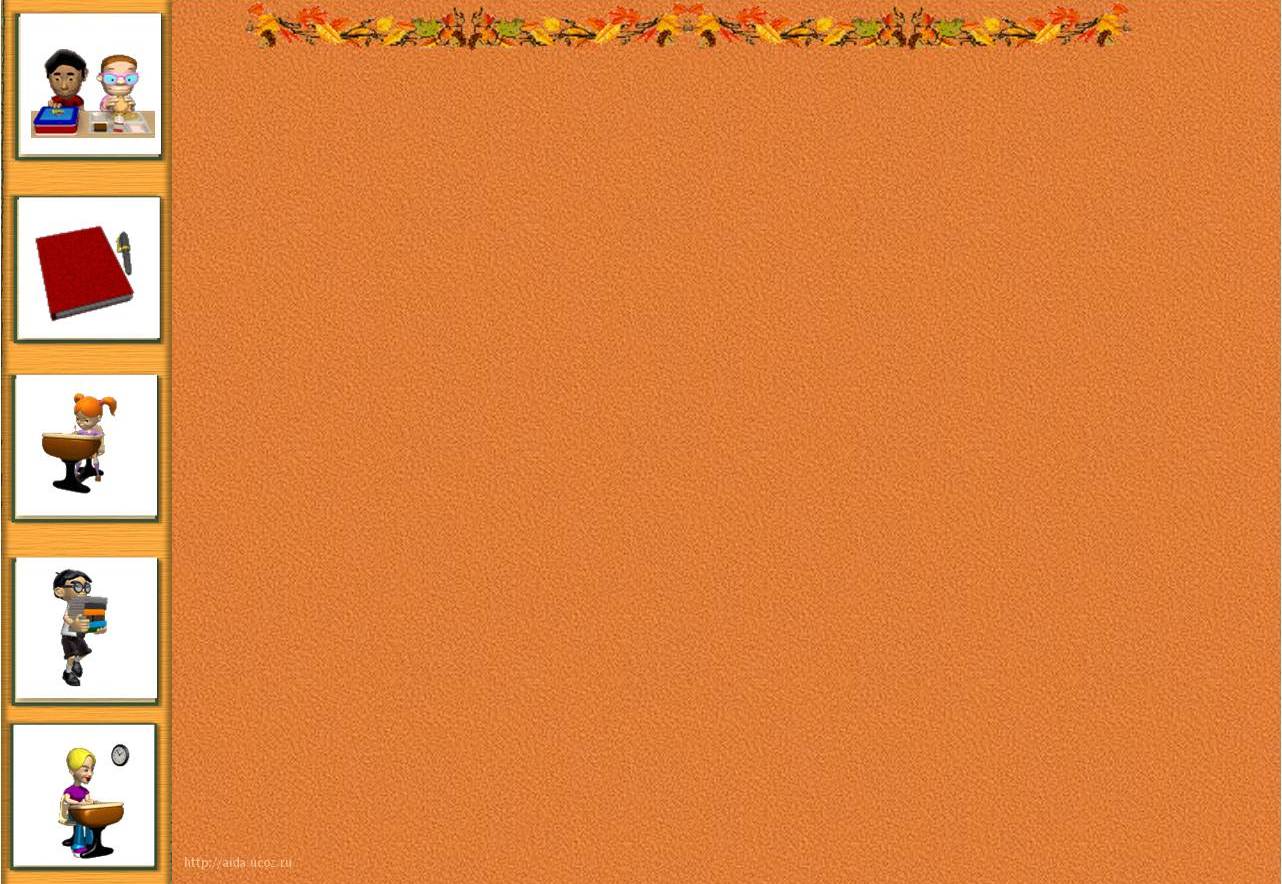 Гимн НПК
Знать хотим мы про славу и смелость,

   Всех великих учёных мужей,

   Чтоб сердце загорелось,

   Гордиться захотелось,

   Наукой Родины своей! (2 раза)
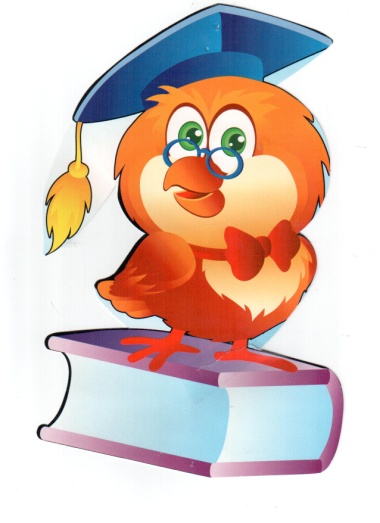 36
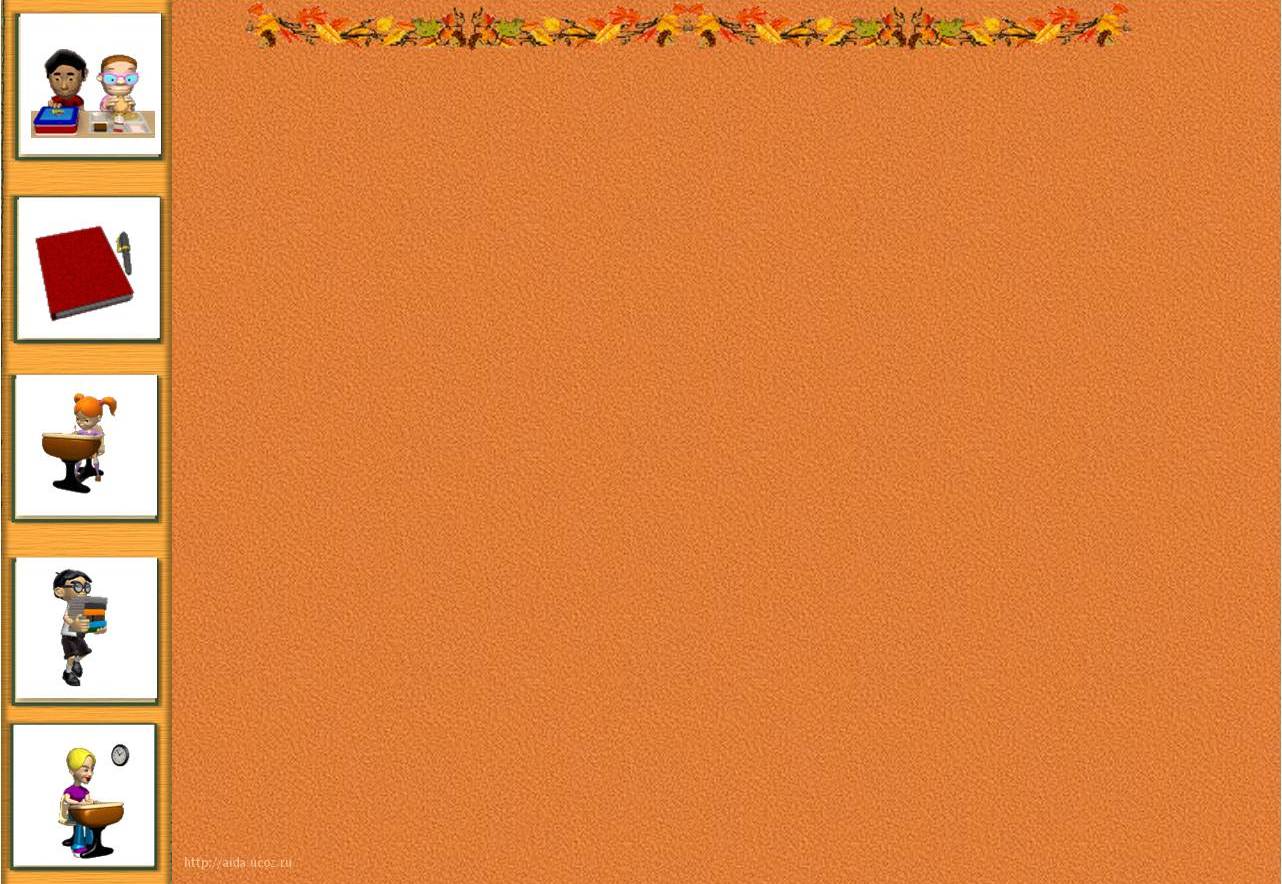 Гимн НПК
Кто привык за победу бороться,
 
с нами вместе пускай запоёт:

Кто весел – тот смеётся,

Кто хочет – тот добьётся,

Кто ищет – тот всегда найдёт!
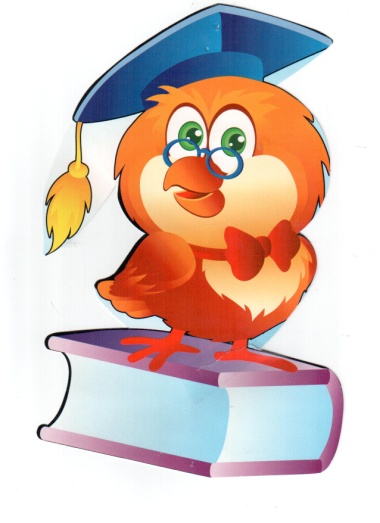 37
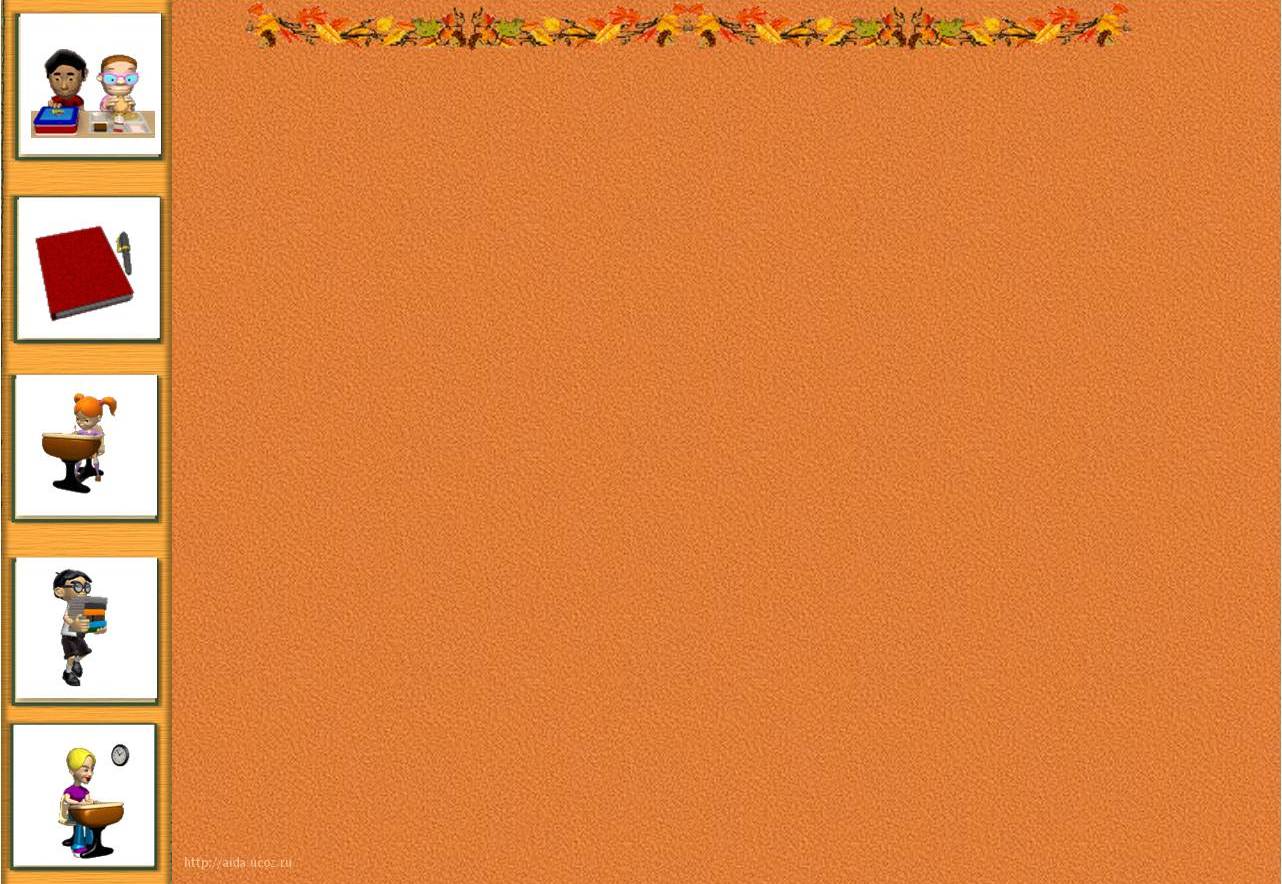 До новых встреч 
в 2014 году!!!
38